أهلاً و سهلاً بالجميع
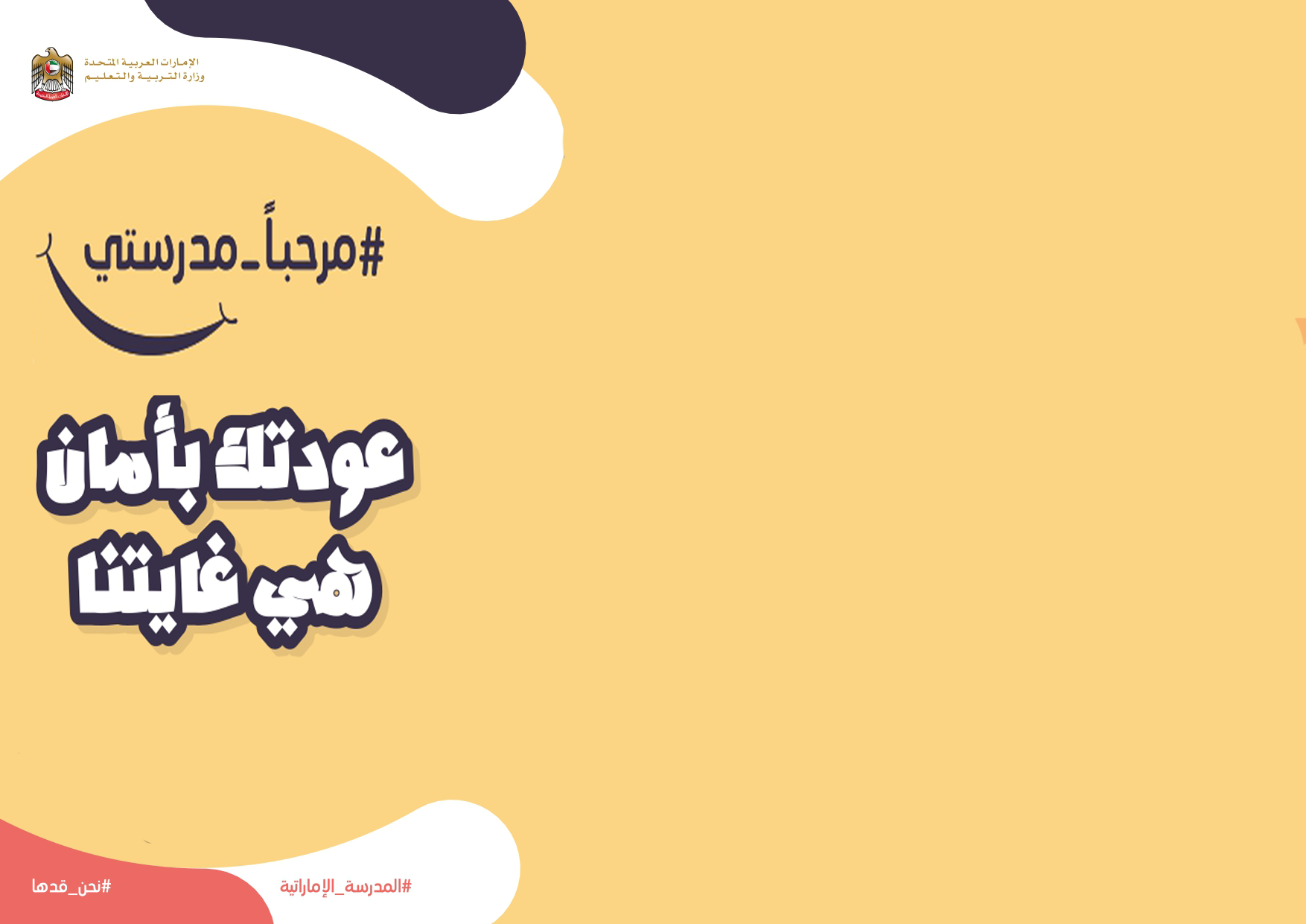 اليوم : الاثنين
الموافق:26-10-2020م 
صفي الرائع: الثالث الاساسي
المادة: التربية الأخلاقية
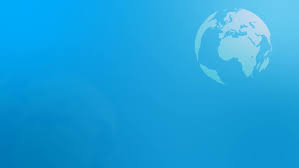 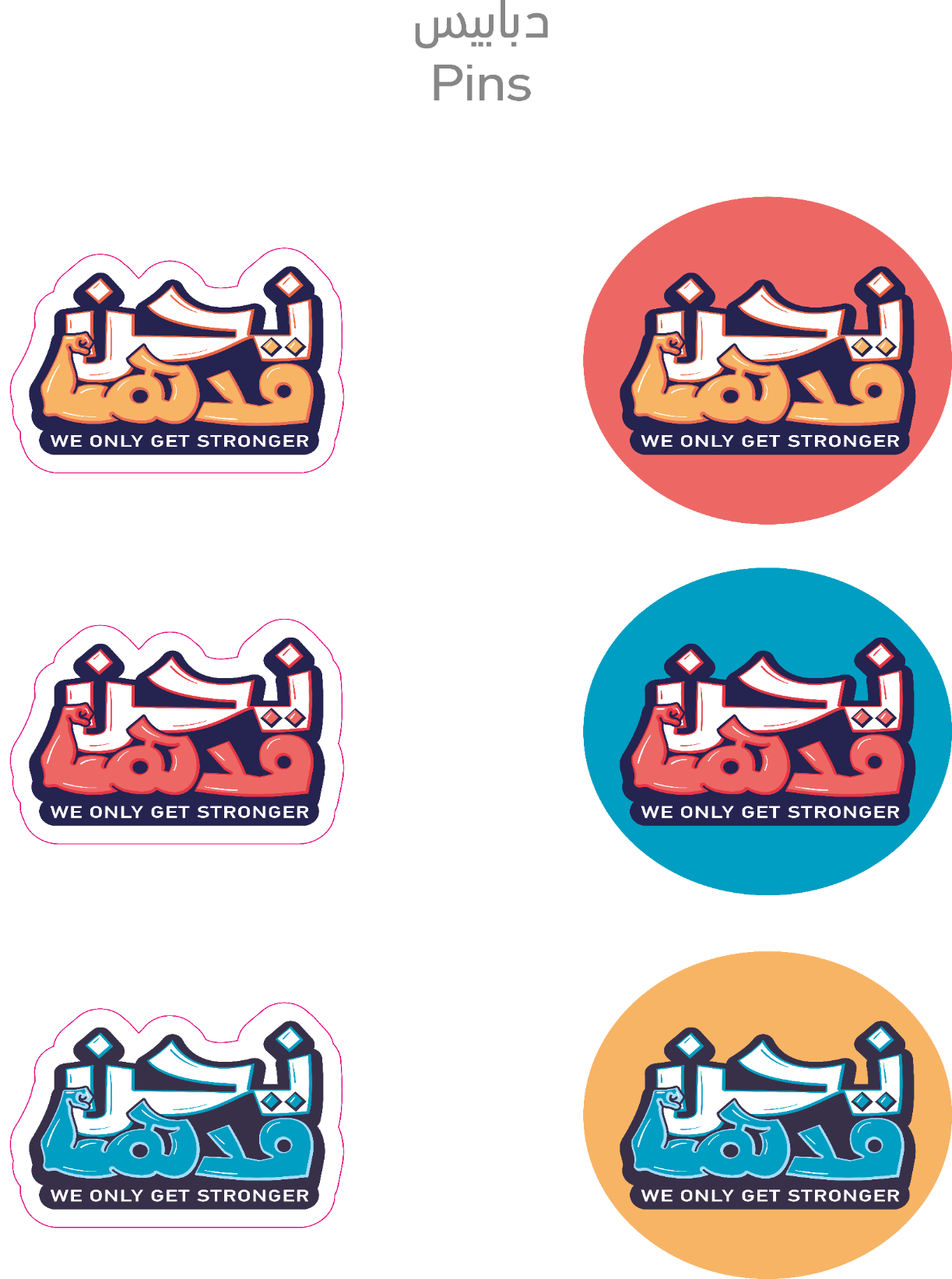 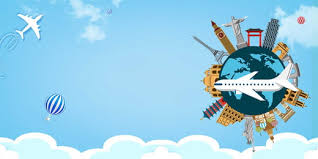 صباح الخير ياوطني 
ومرحبا بكم يا مستقبل الوطن وفخره 
هيا لنقف الآن جميعا يا أحبابي لتحية علم بلادي الغالية
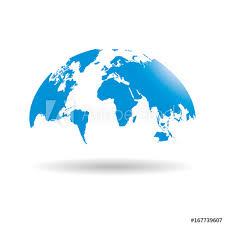 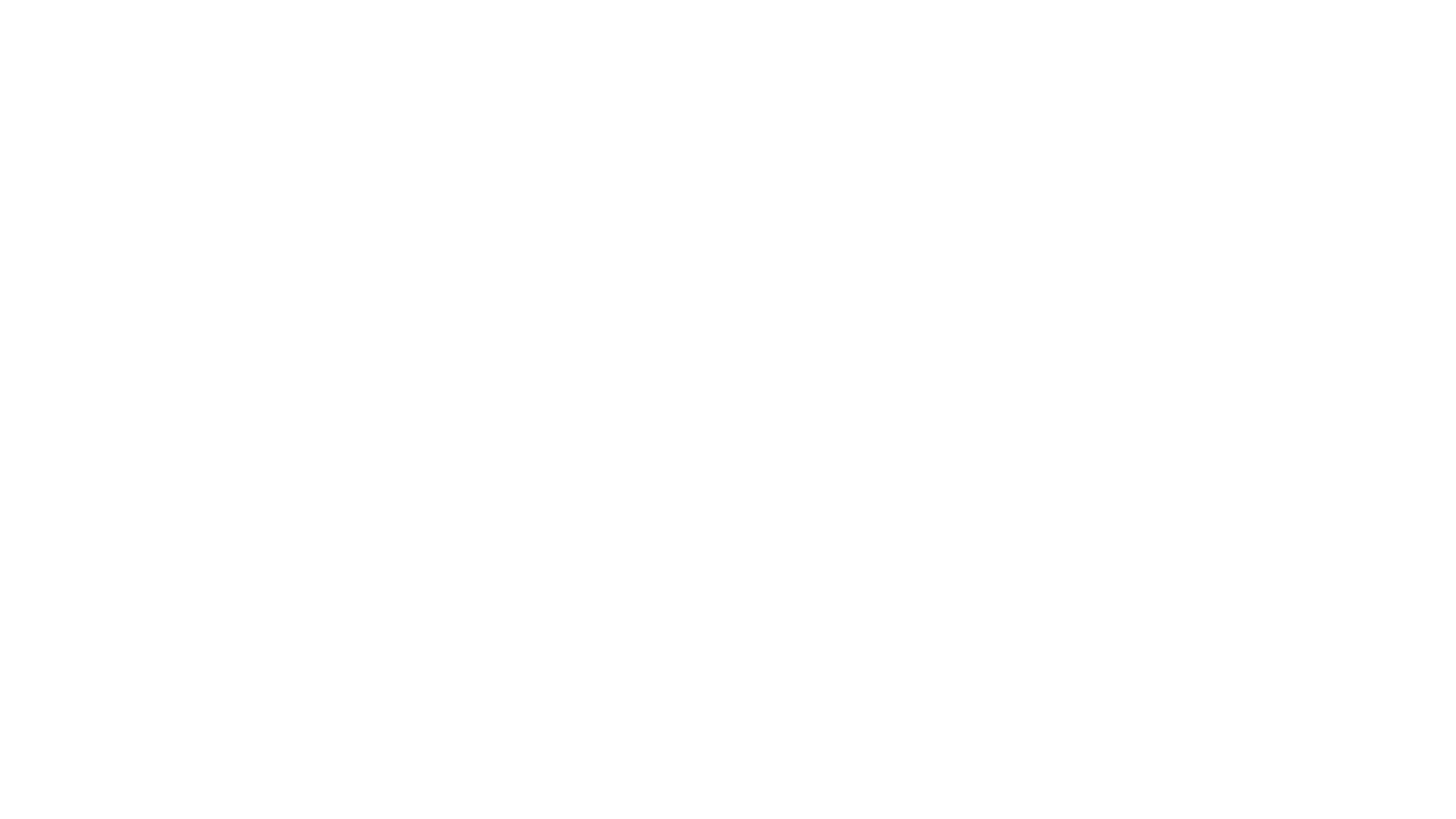 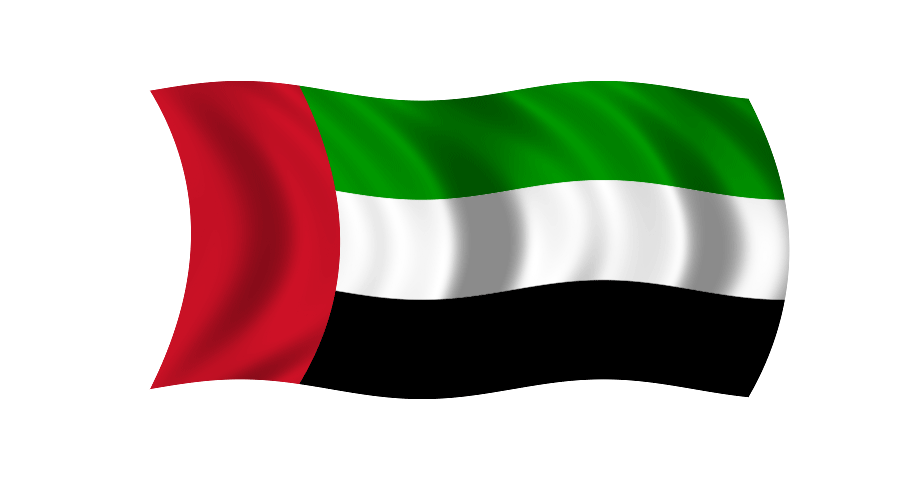 السلام الوطني
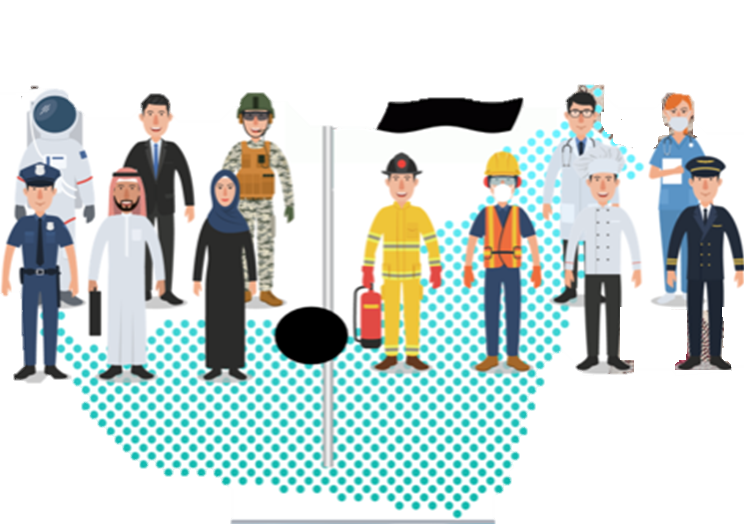 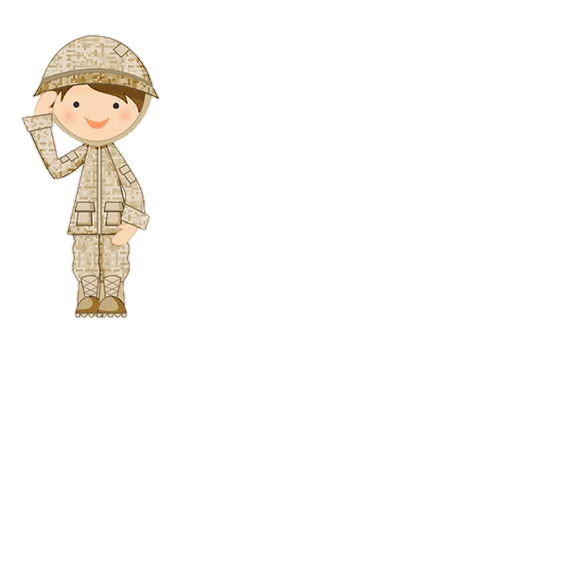 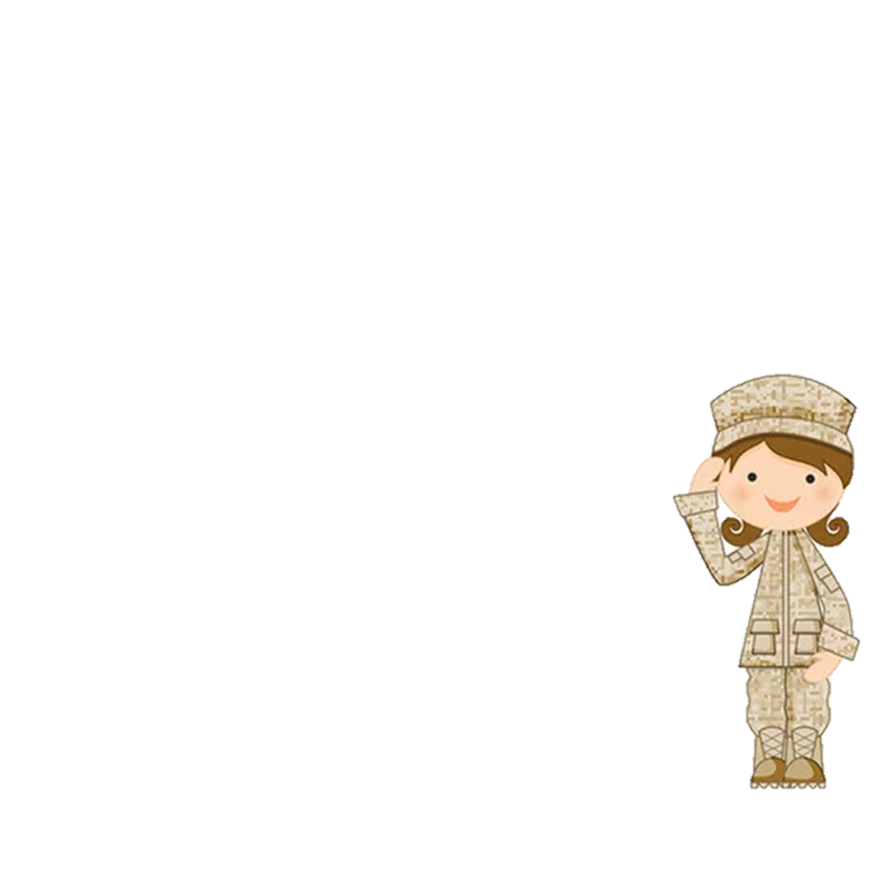 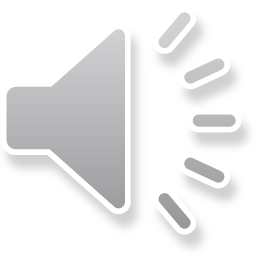 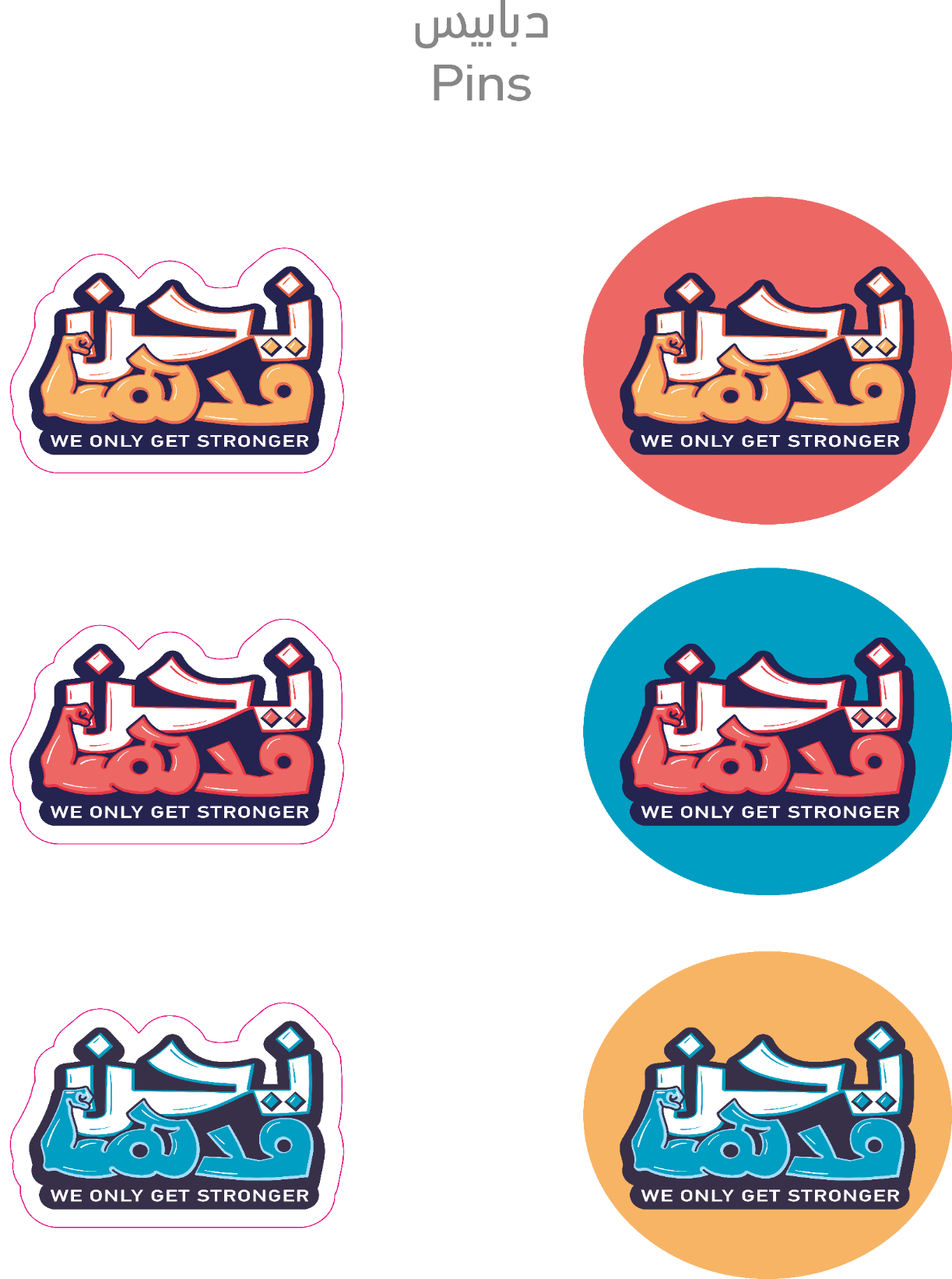 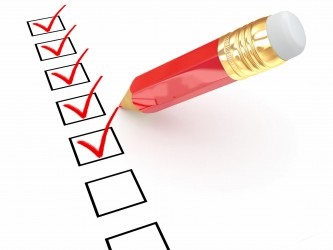 نبدأ الآن 
بتسجيل الحضور والغياب يا أبطالي الرائعين
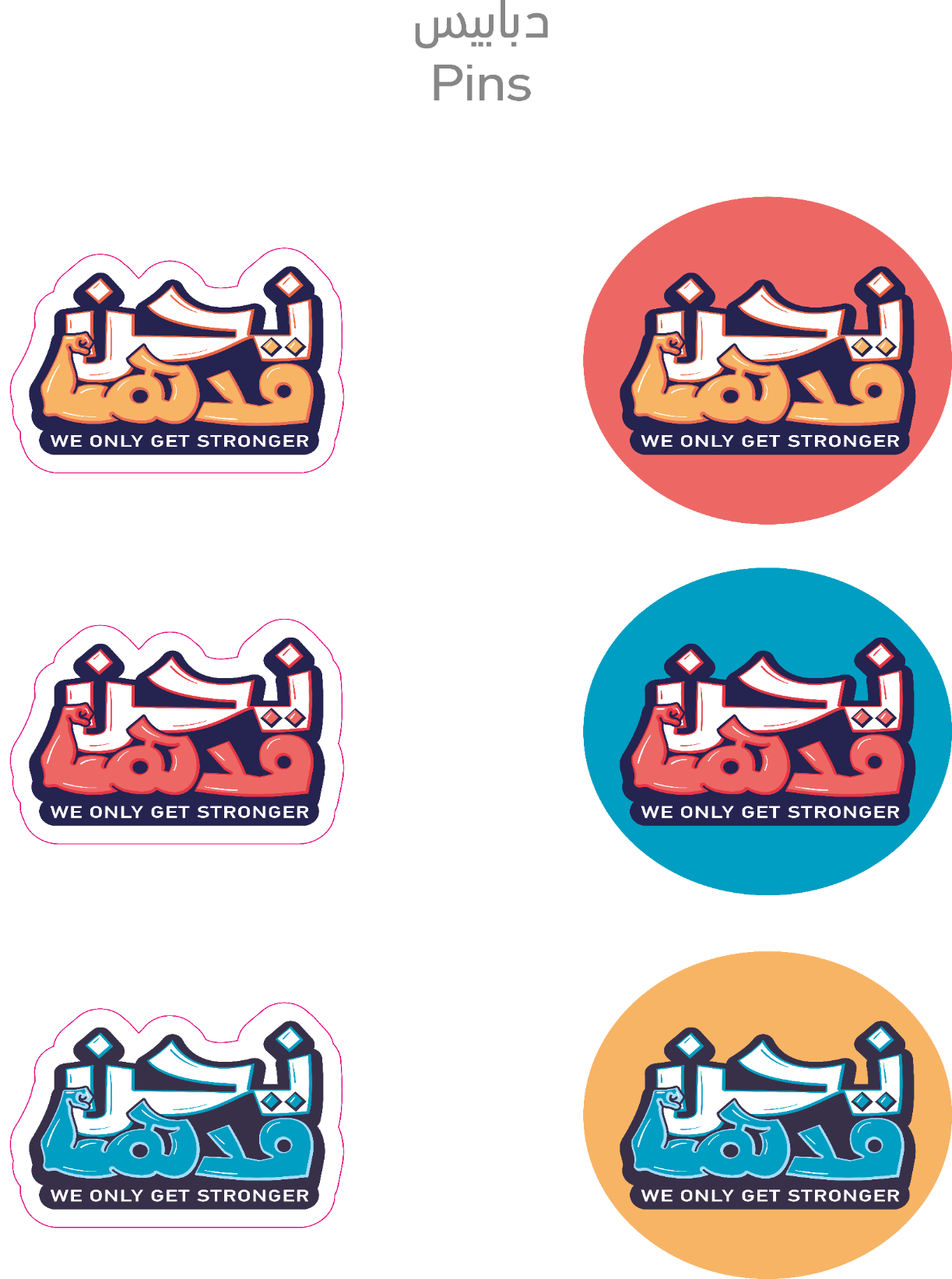 فيديو توعوي        الوقاية من كورونا
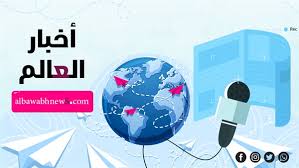 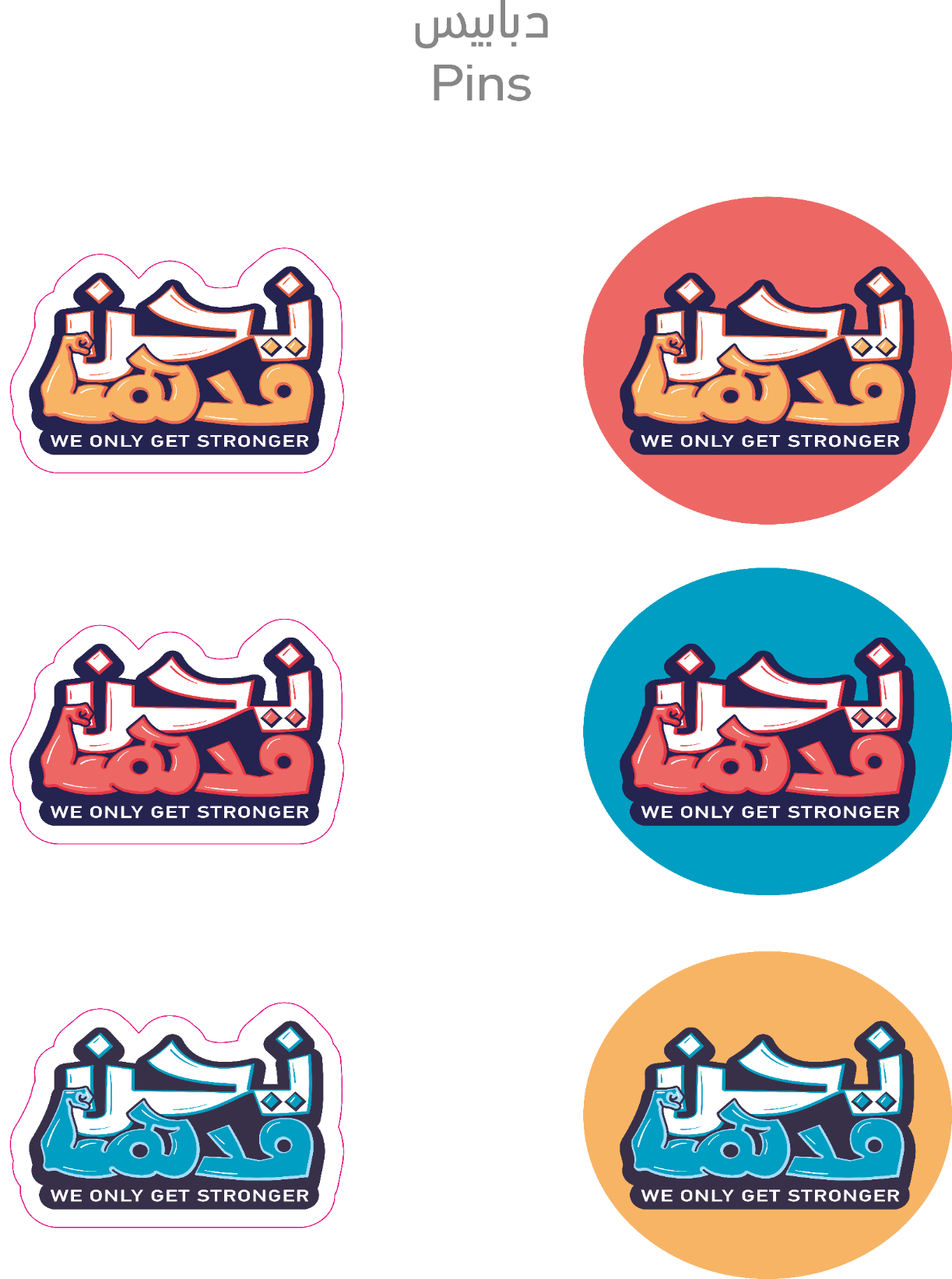 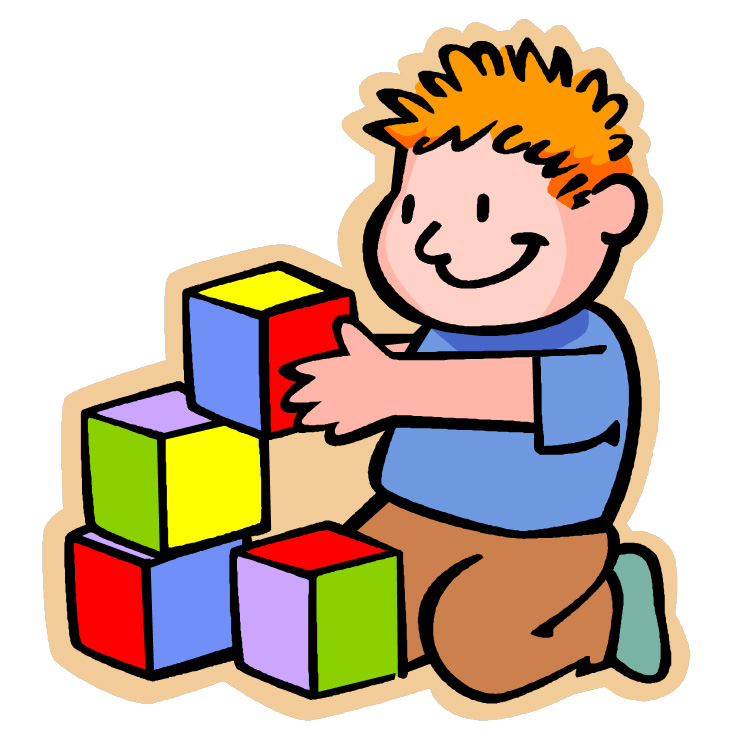 رتب المكعبات لتكون عنوان درسنا
1- البنفسجي 
2- الوردي
3- الأصفر
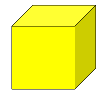 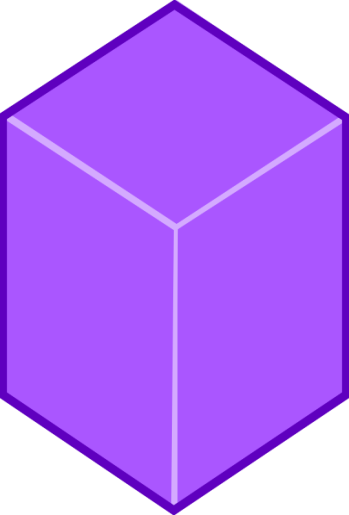 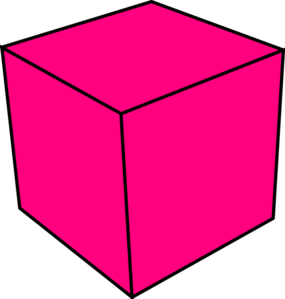 العالم
مكاني
في
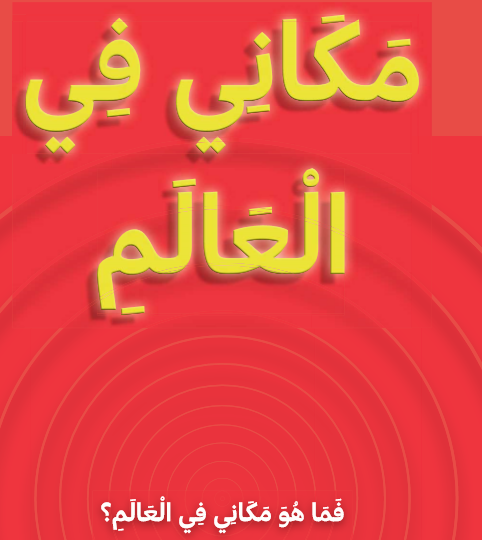 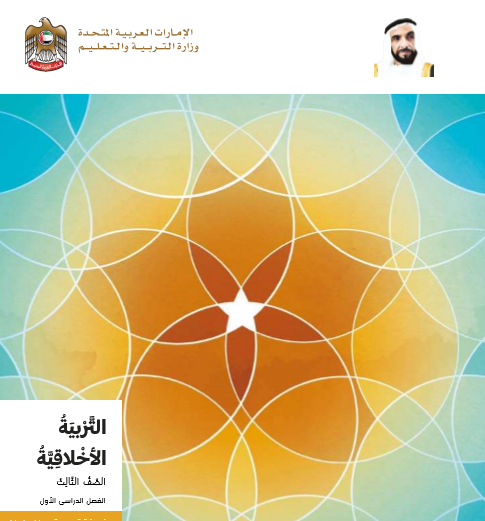 هيا ياأبطال نفتح الكتاب المدرسي على درسنا الجميل صفحة36
بنك الاسئلة
البطــاقة التفاعلية
نساعد عاملة المدرسة بأن نمتنع عن رمي النفايات
في ساحة المدرسة
2
1
ماهو واجبنا تجاه رجال الشرطة
أنقر فوق الرقم ليظهر السؤال
رؤيتنا  : تقديم التعليم الأفضل لمبتكري المستقبل
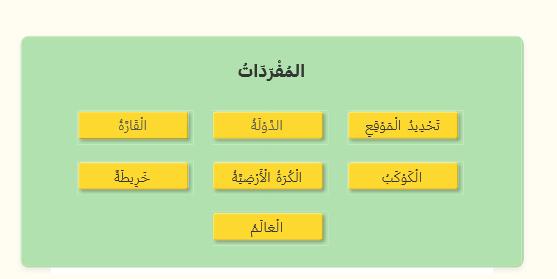 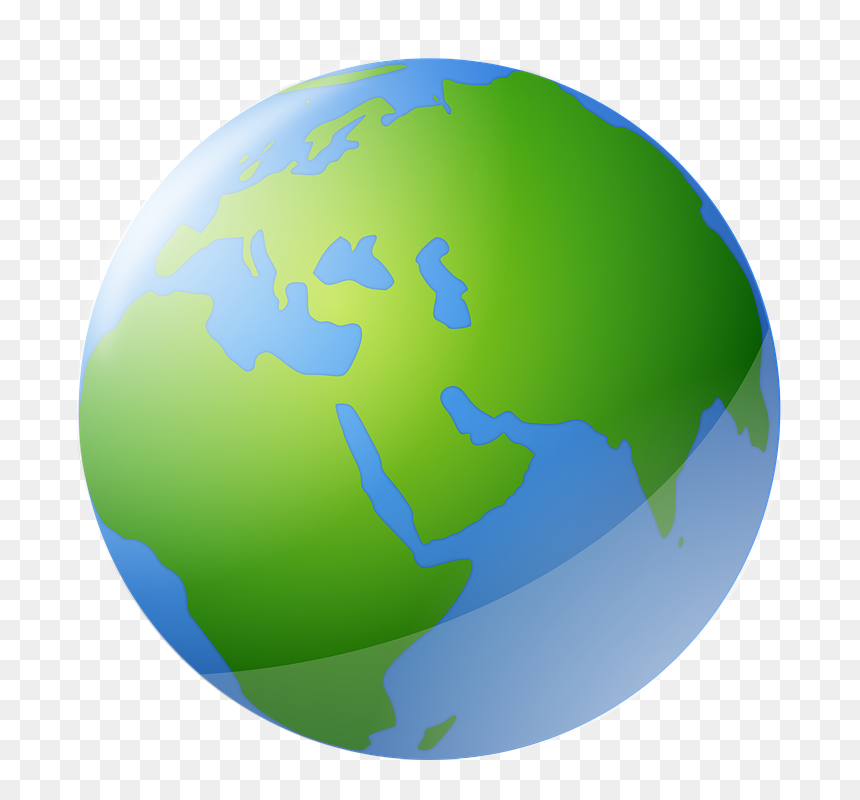 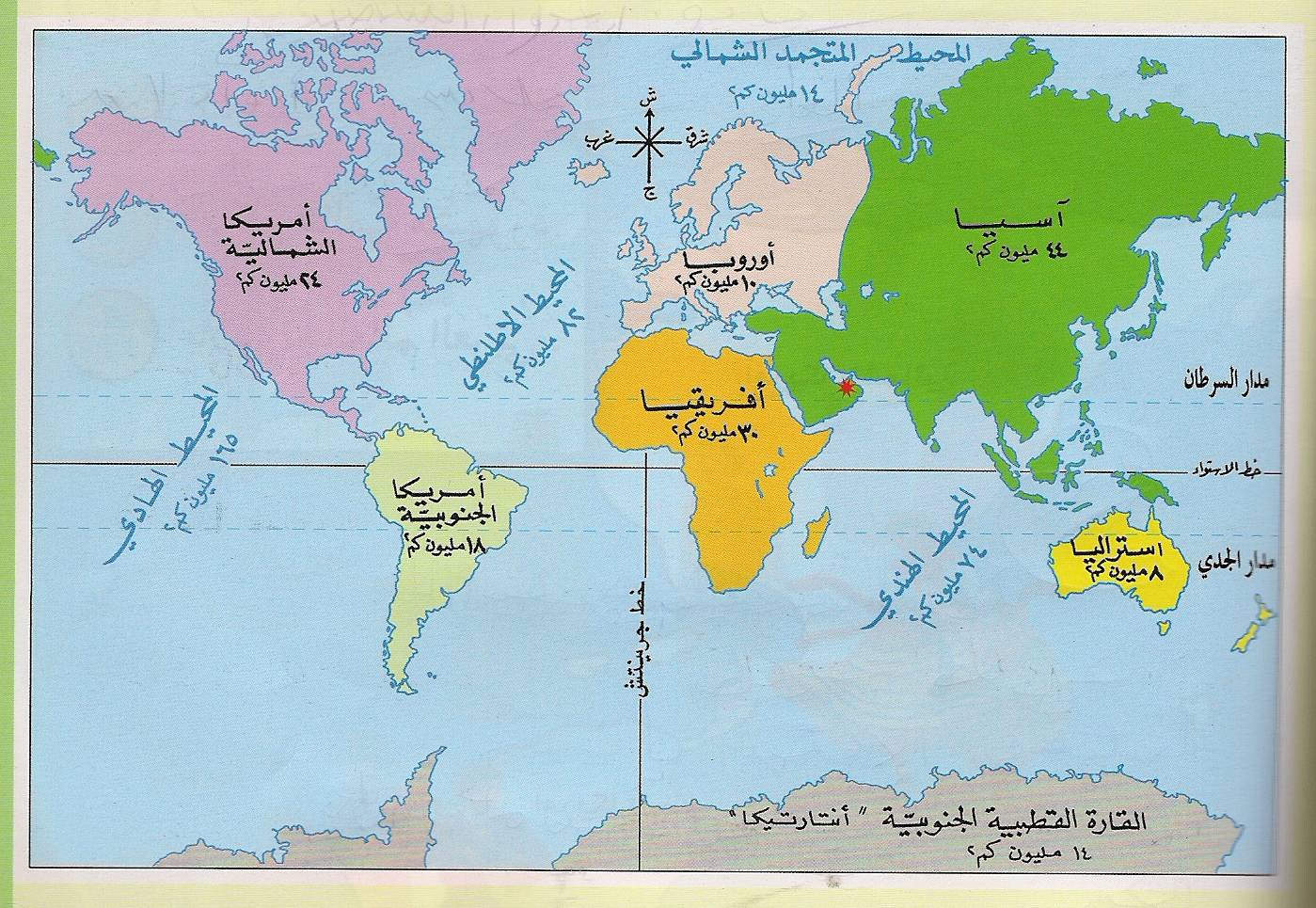 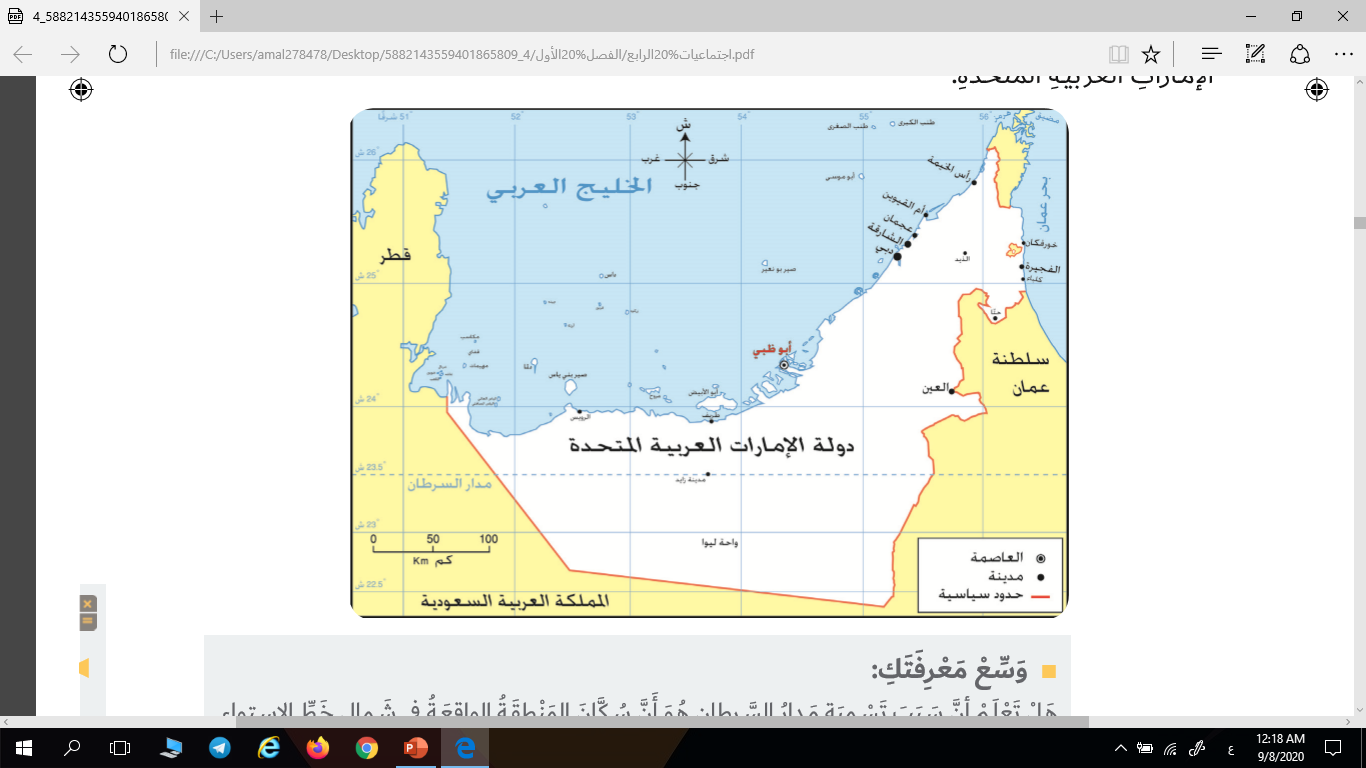 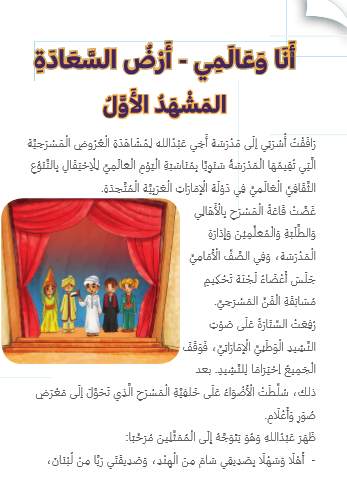 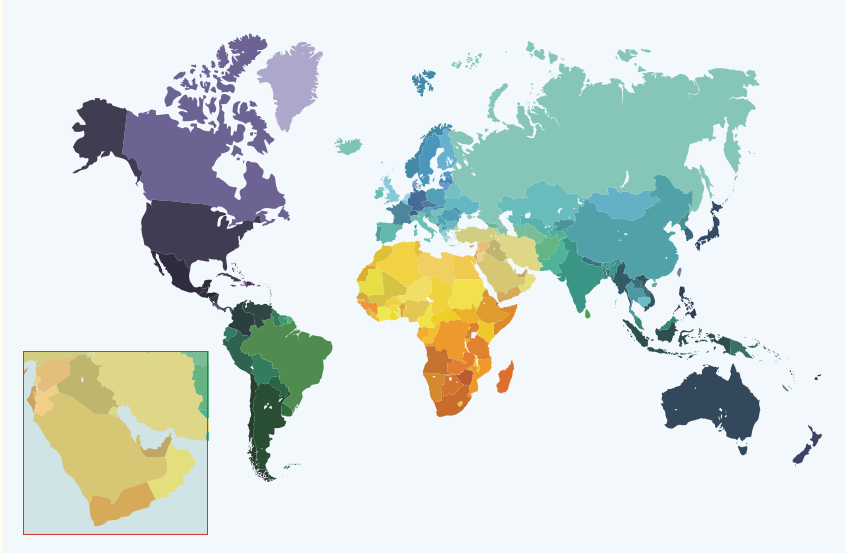 قارة آسيا
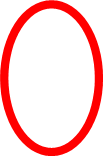 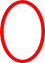 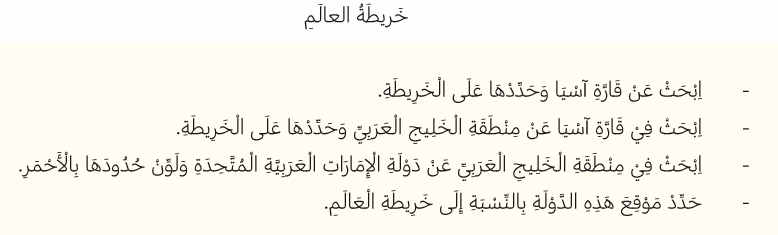 جنوب غرب قارة آسيا
ماذا أعرف عن المكان الذي أنتمي إلية
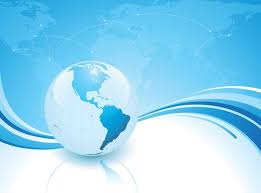 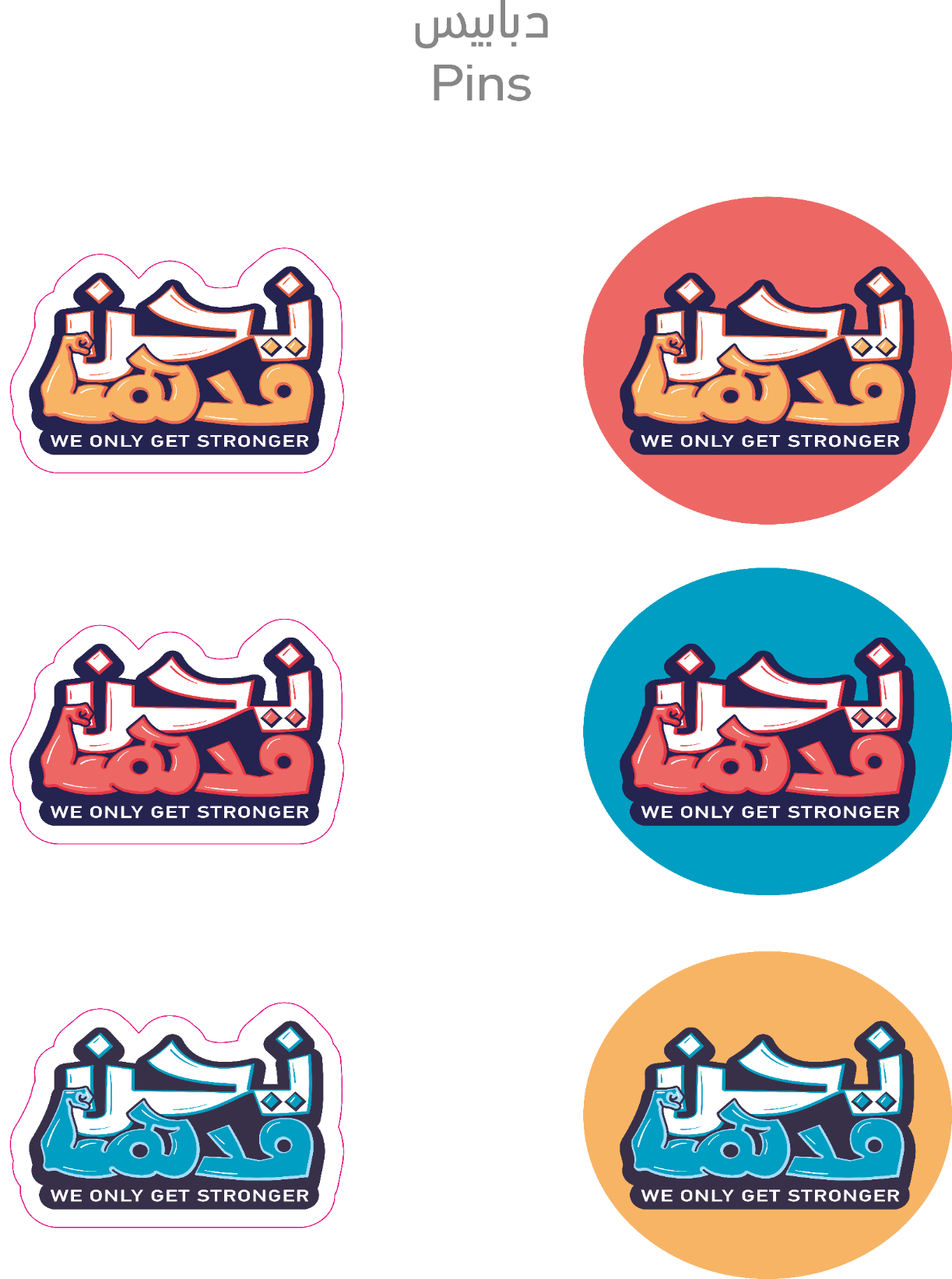 *نواتج التعلّم
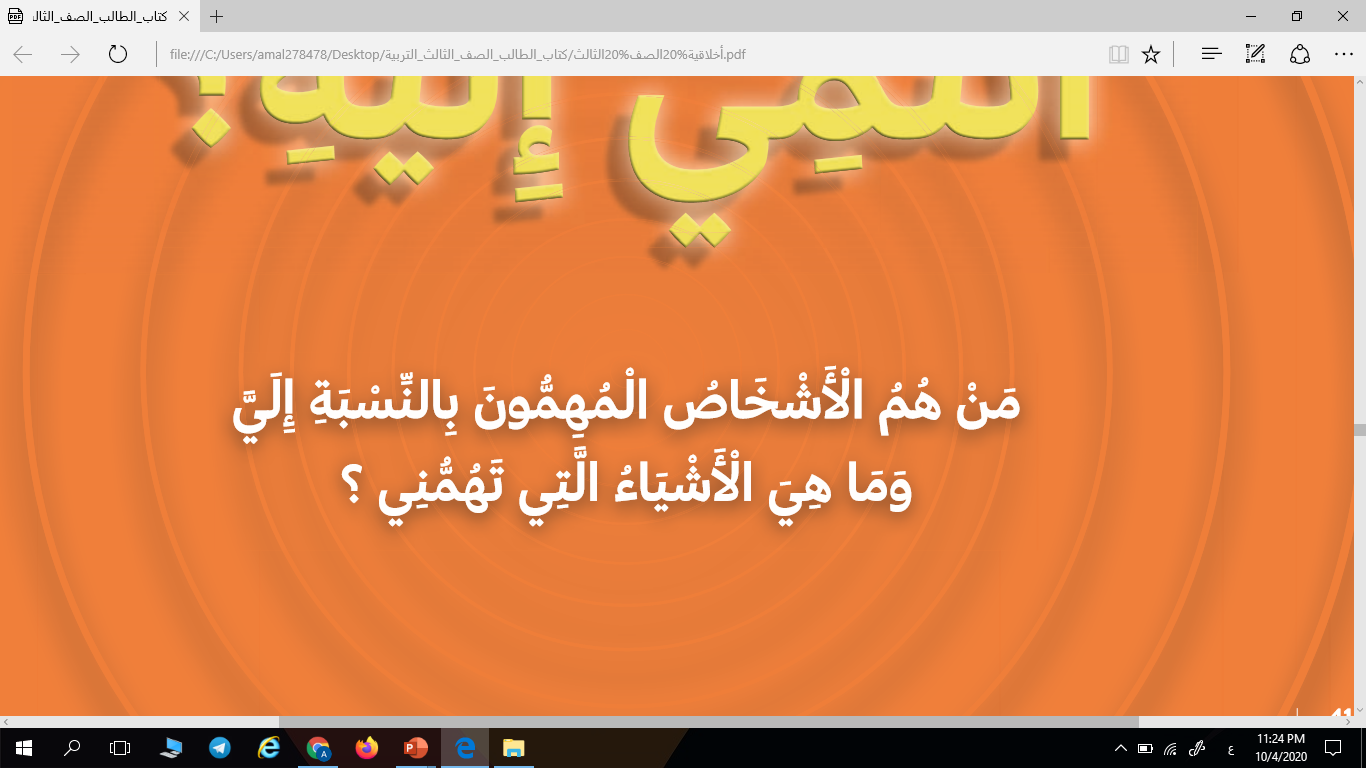 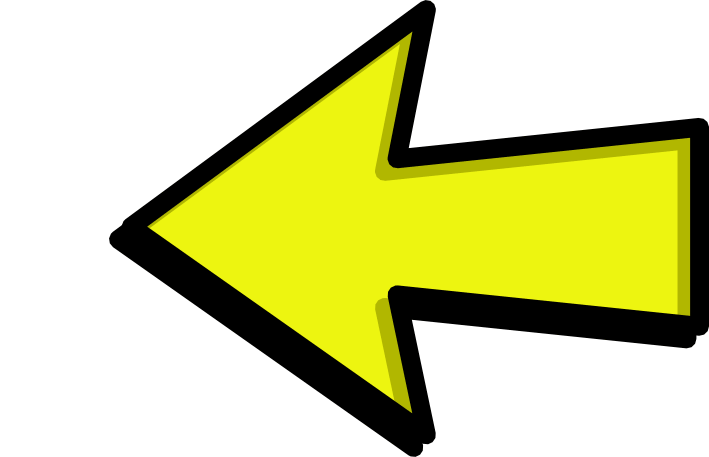 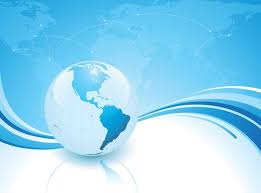 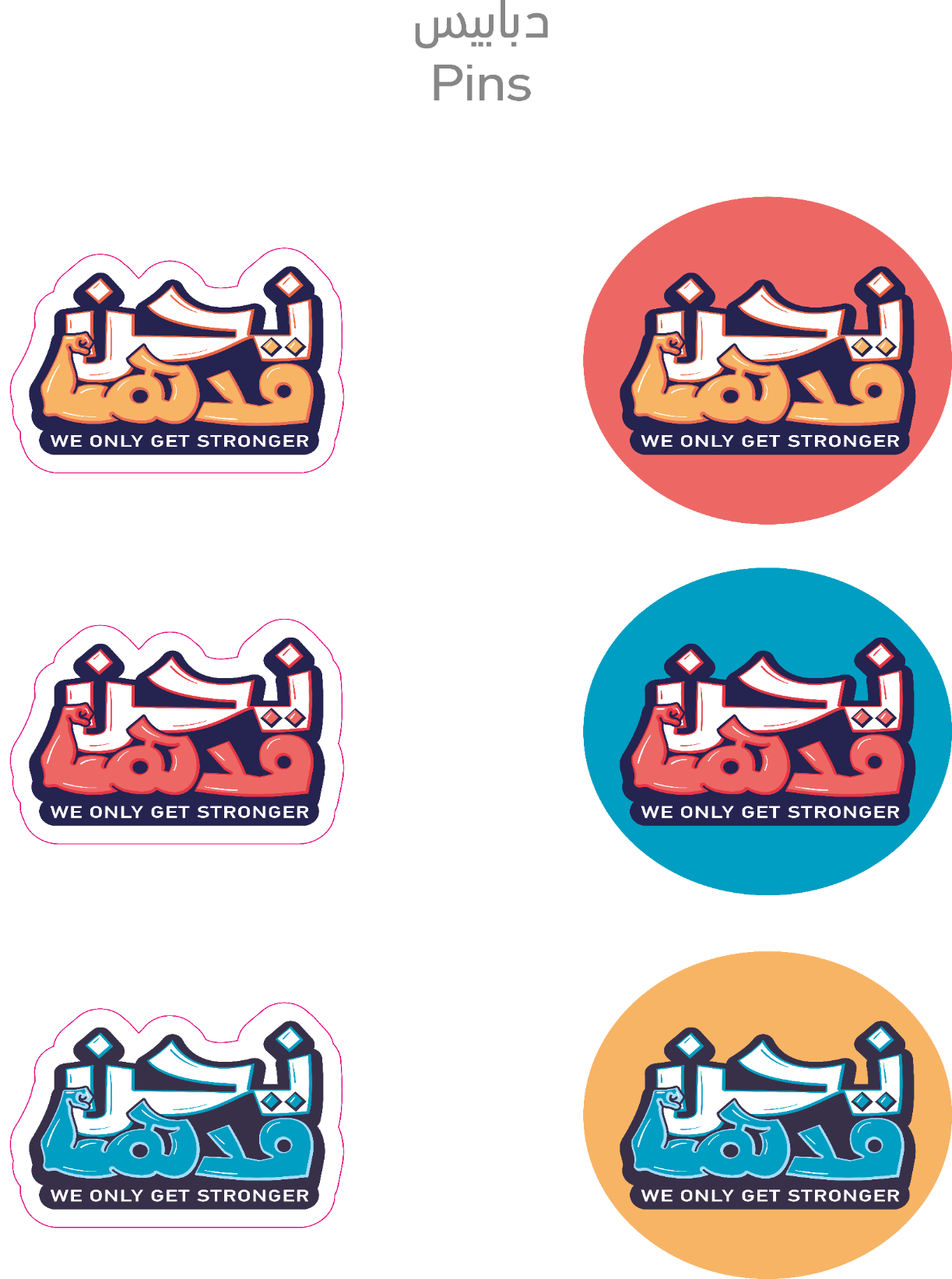 التقويم القبلي
استراتيجية الدقيقة الوحدة
أكتب في الدردشة:-
شخص مهم لك.
أشياء مهمة لك.
مكان يهمك.
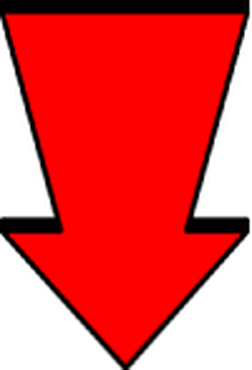 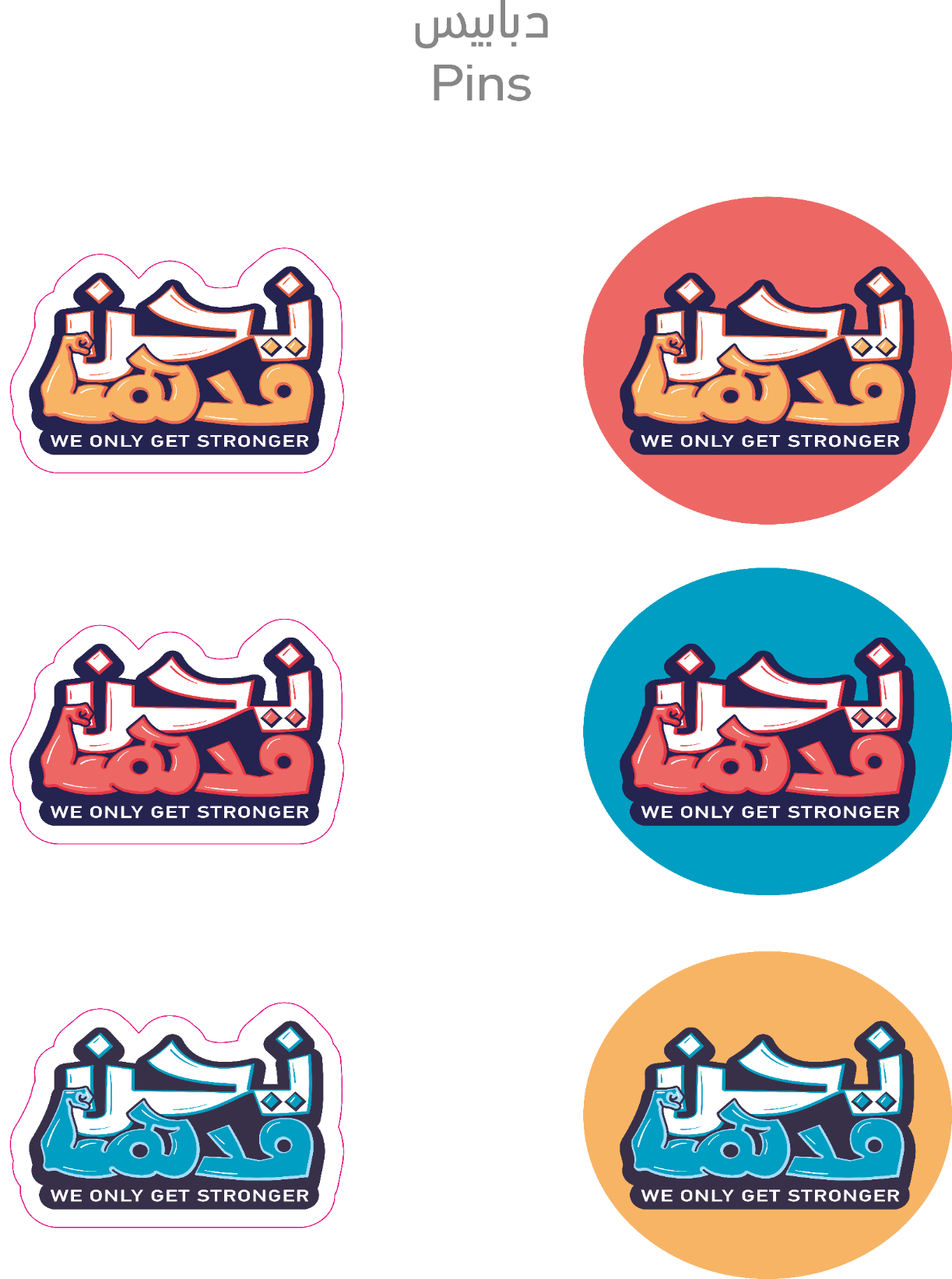 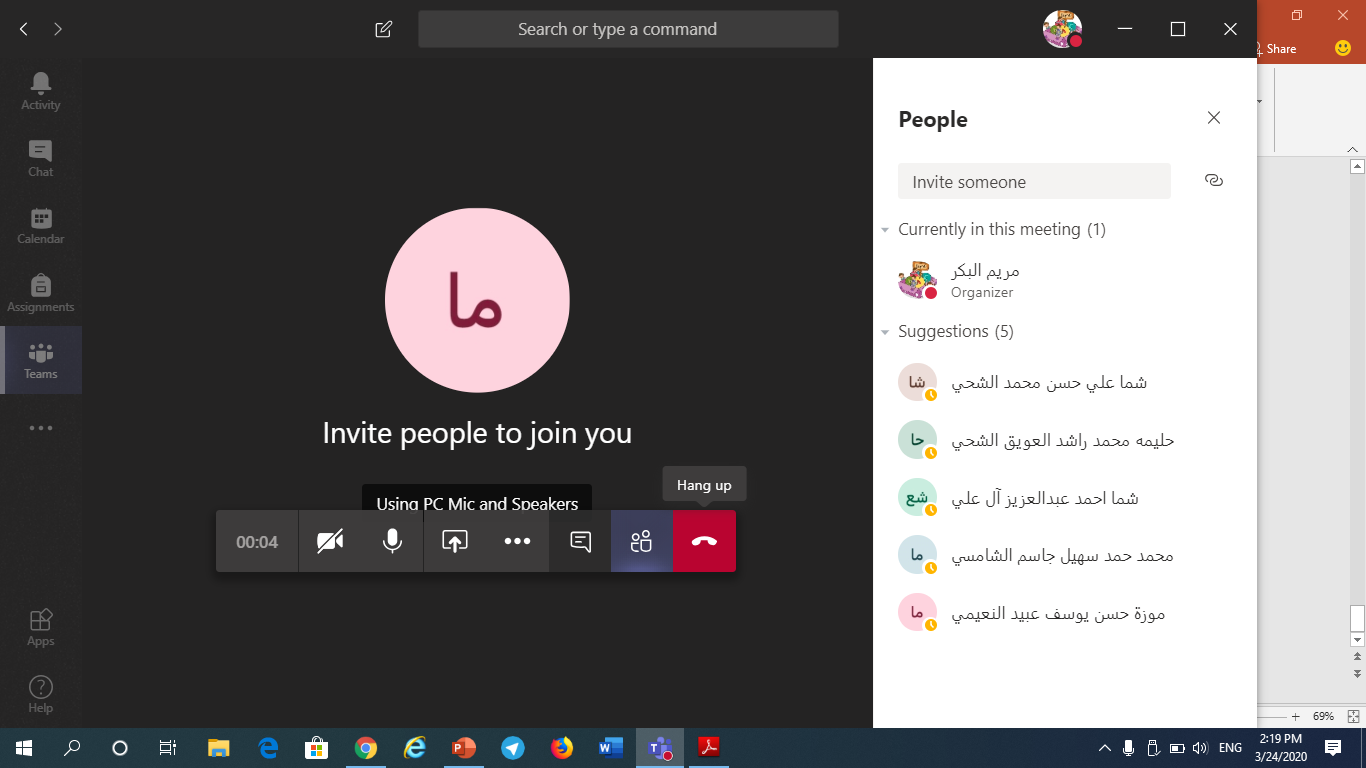 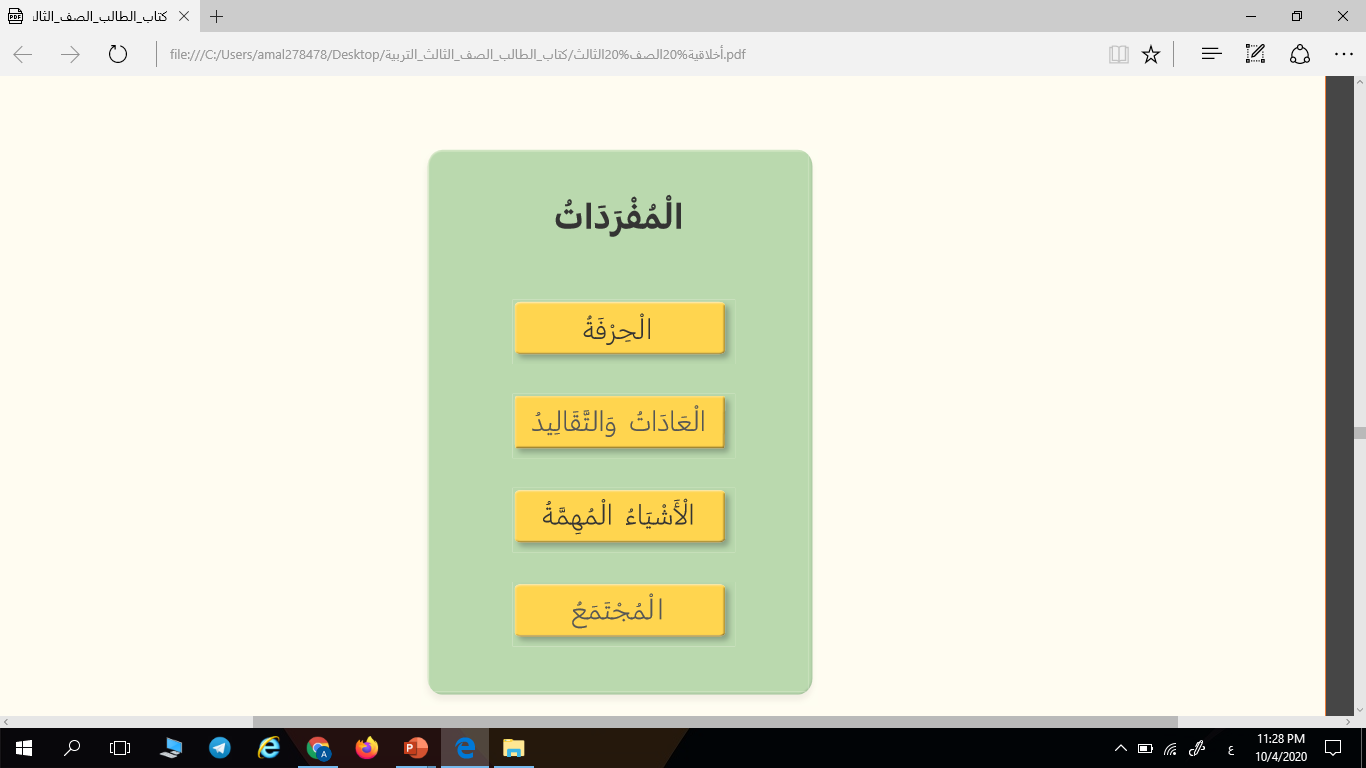 مفردات الدرس
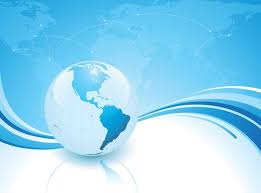 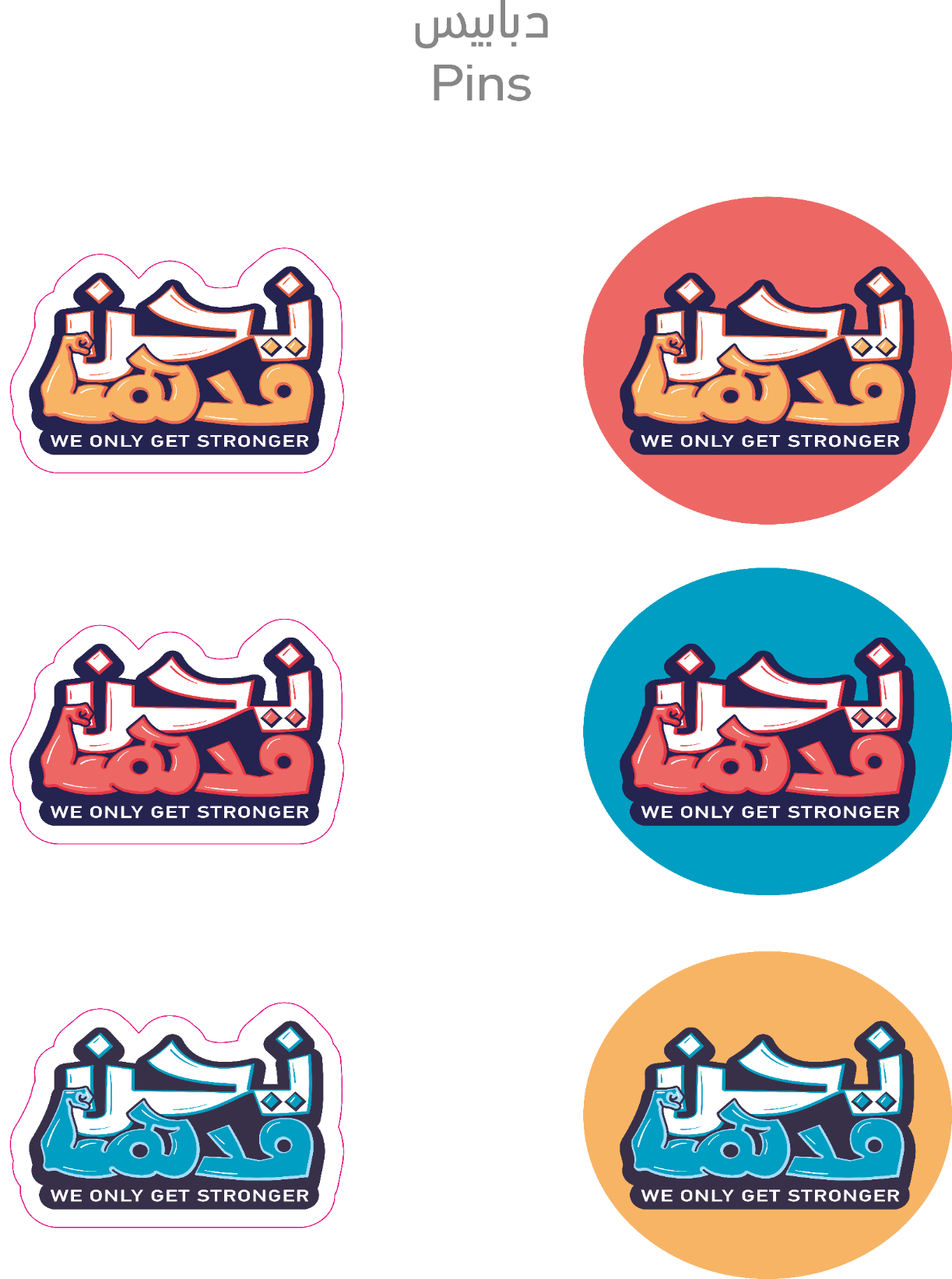 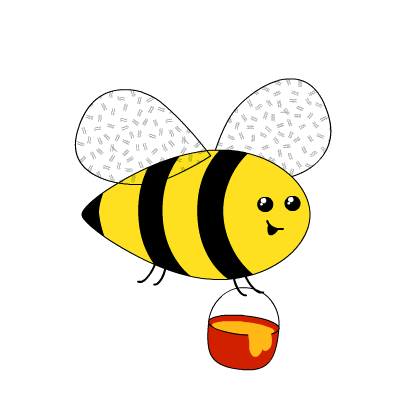 مفردات الدرس الجديدة
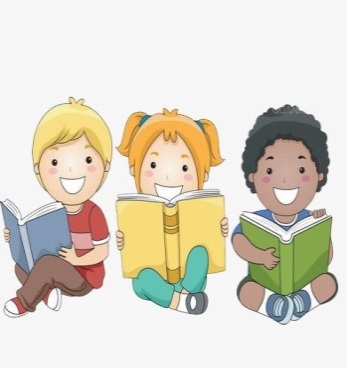 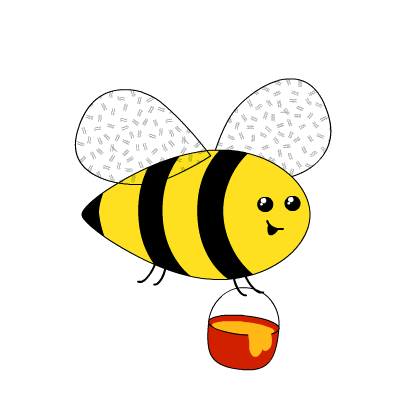 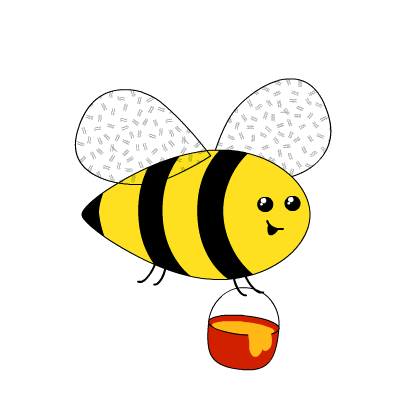 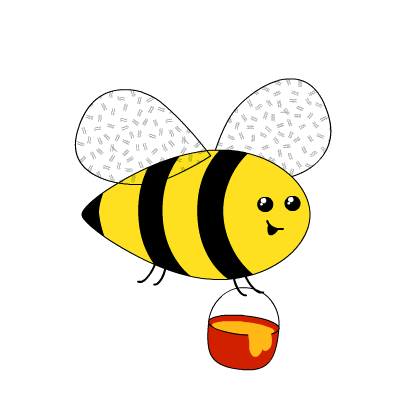 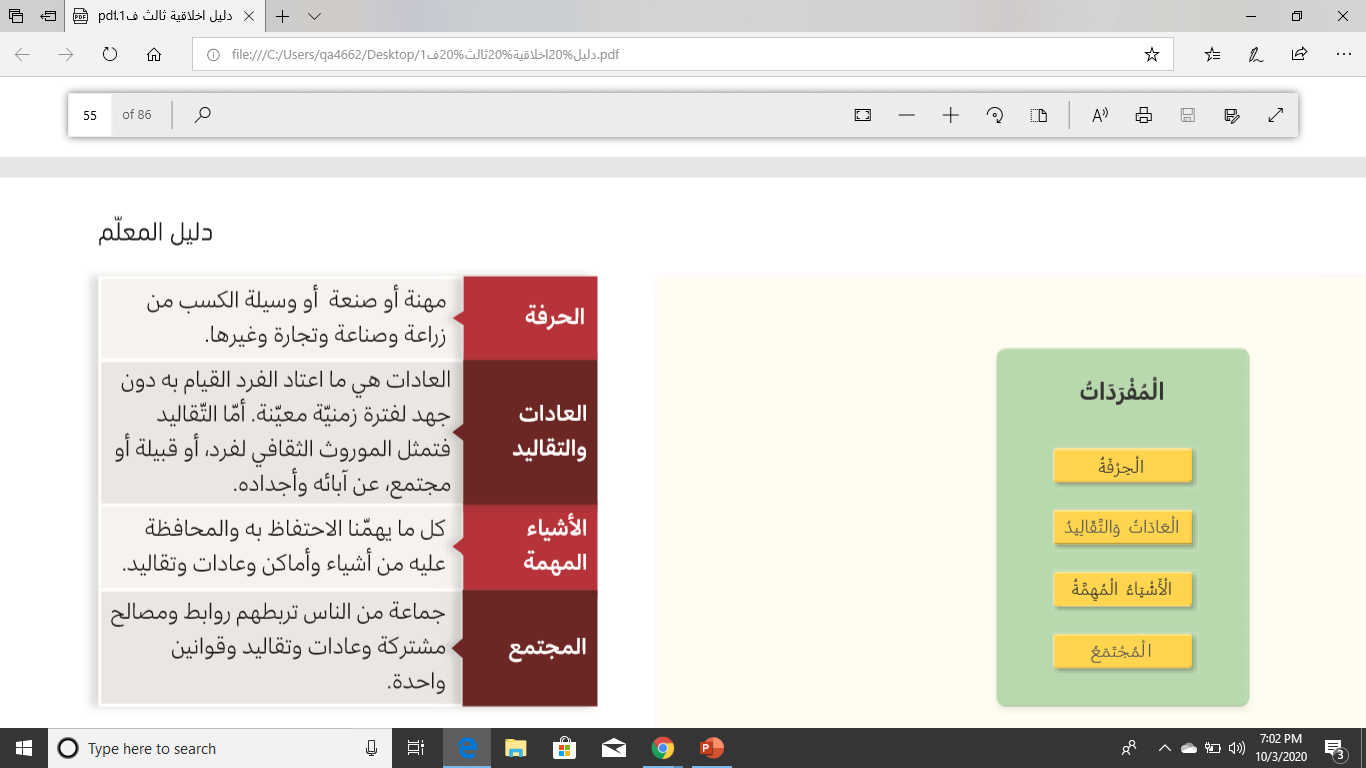 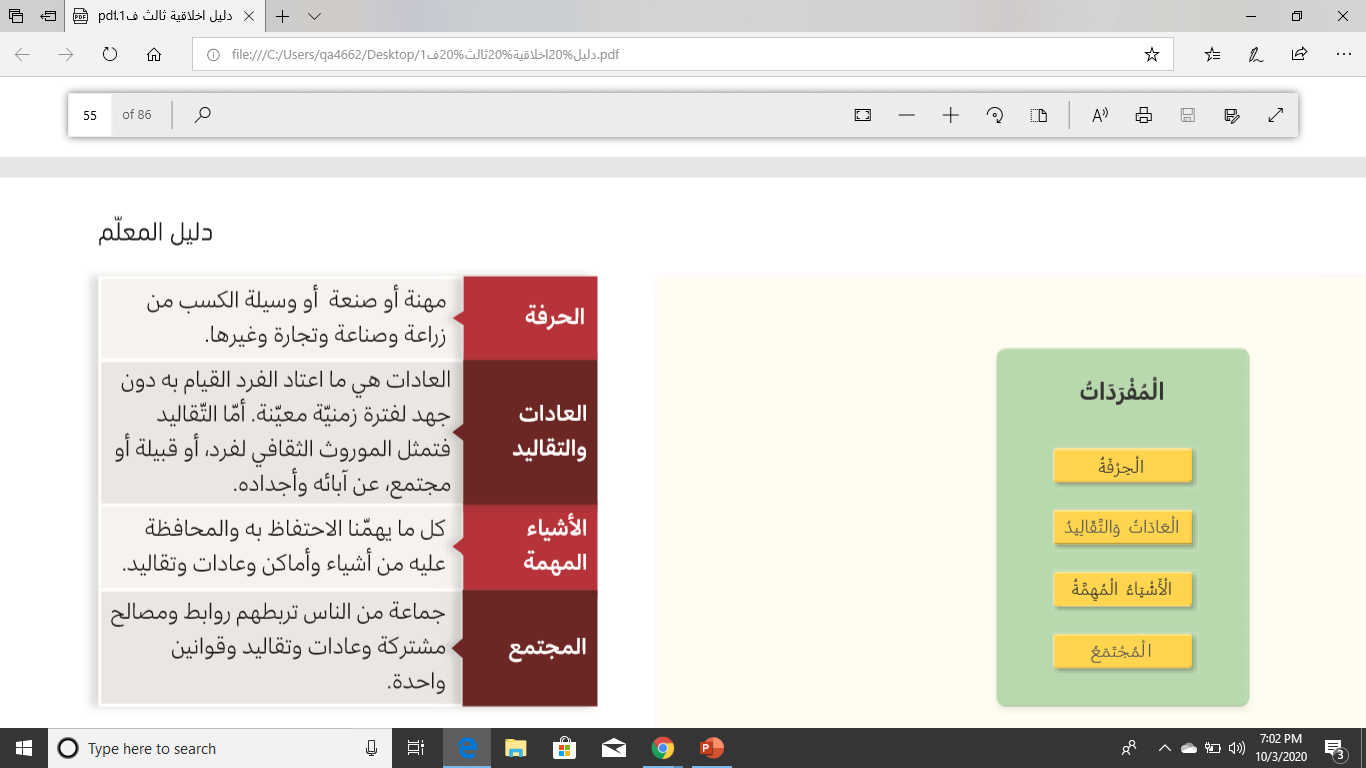 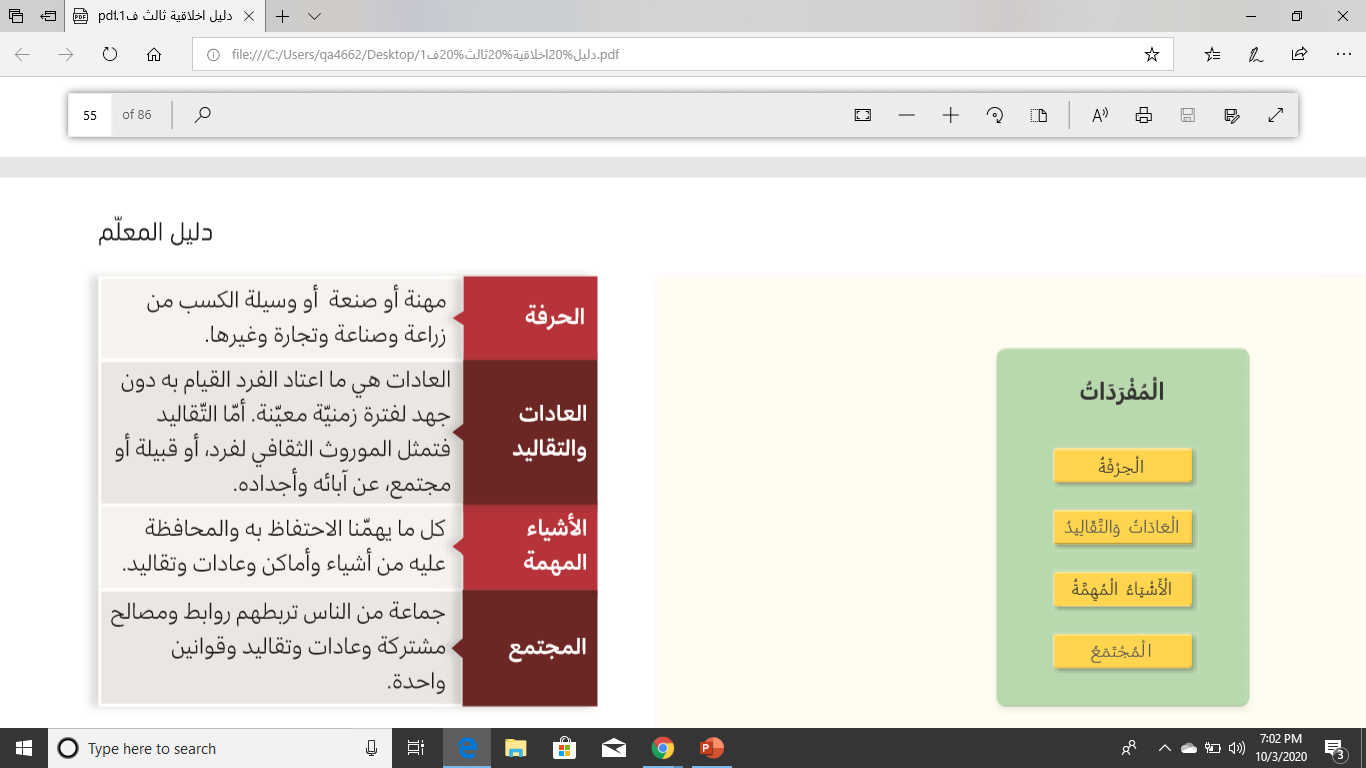 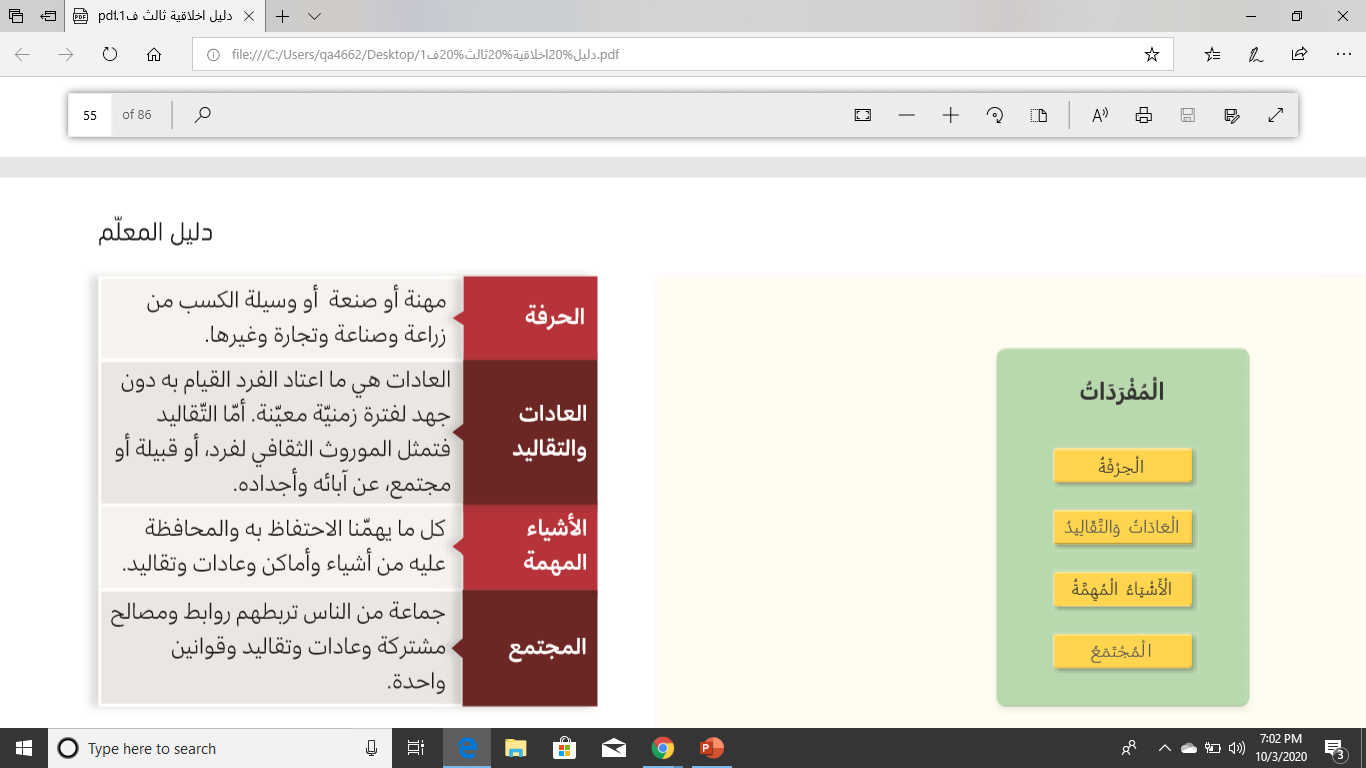 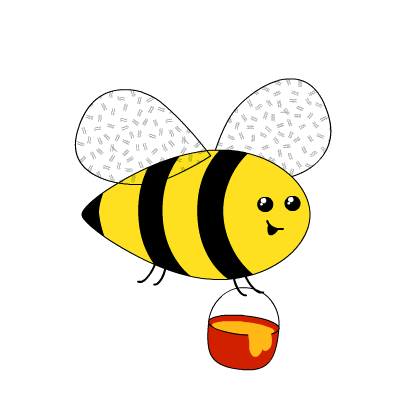 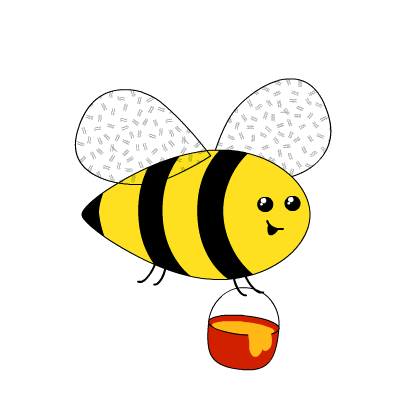 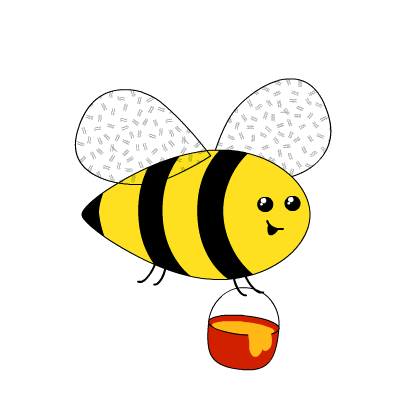 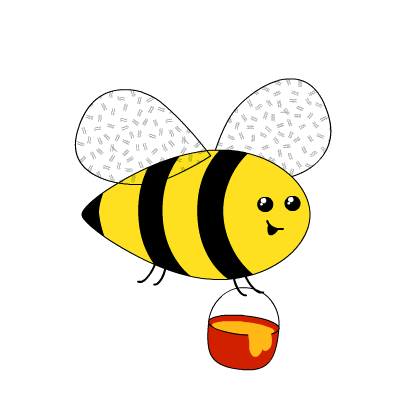 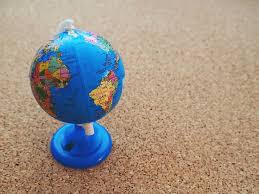 مناقشة الفيديو
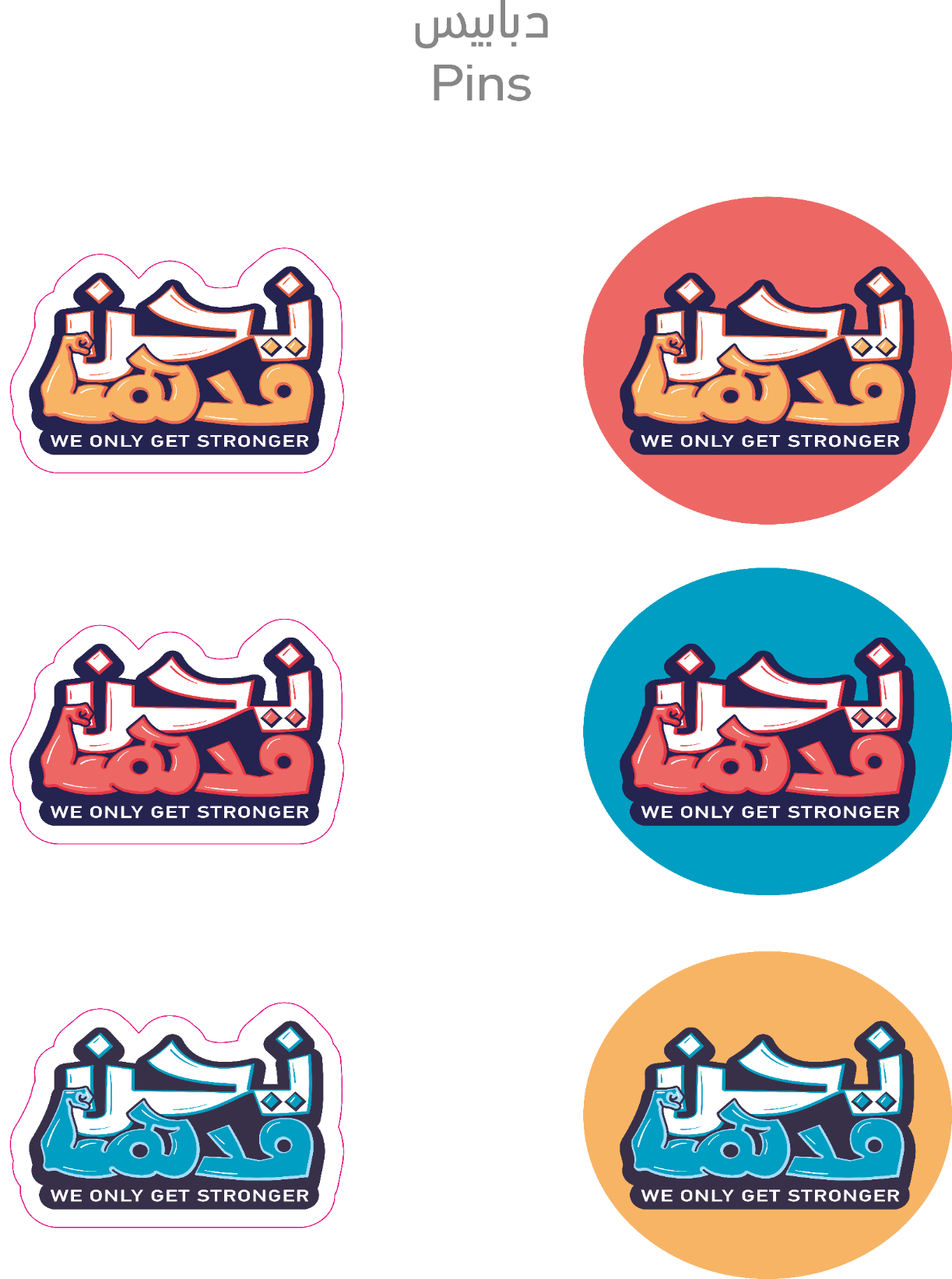 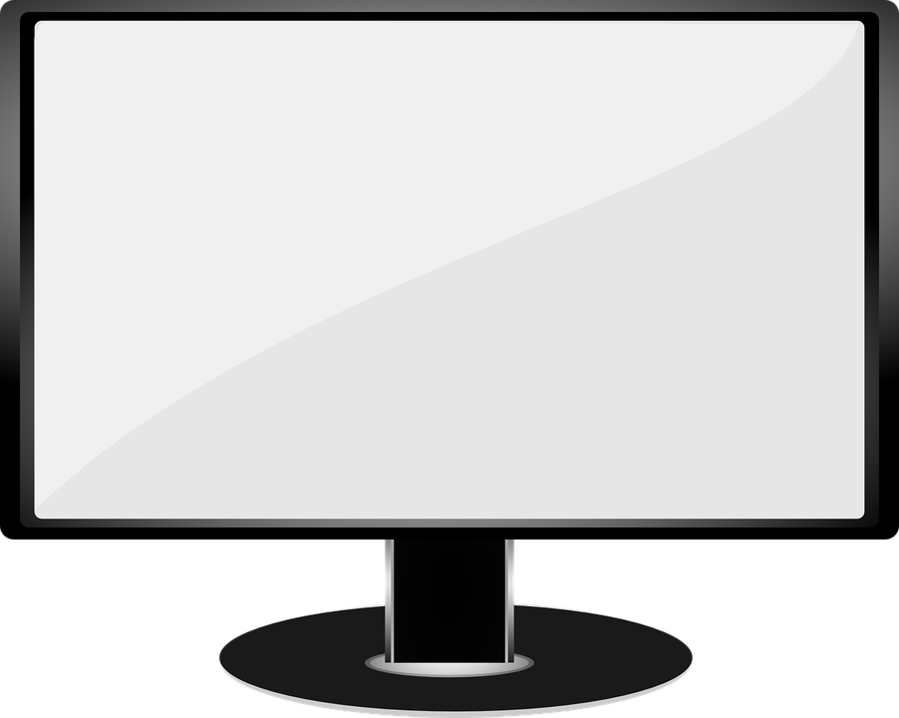 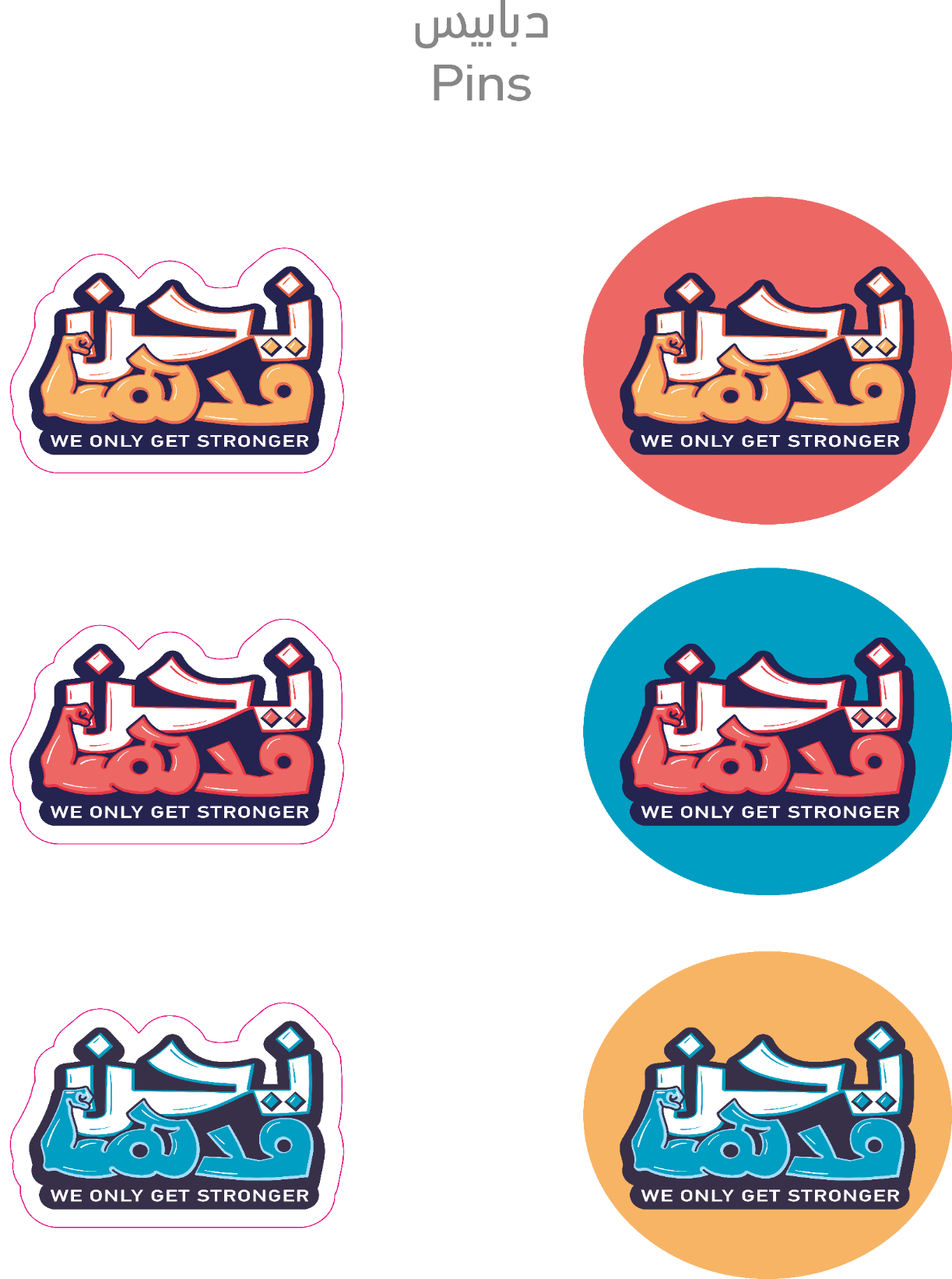 نسمع ونشاهد
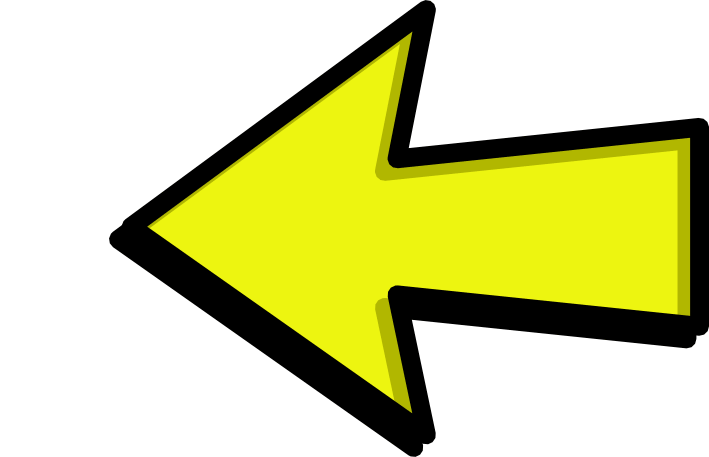 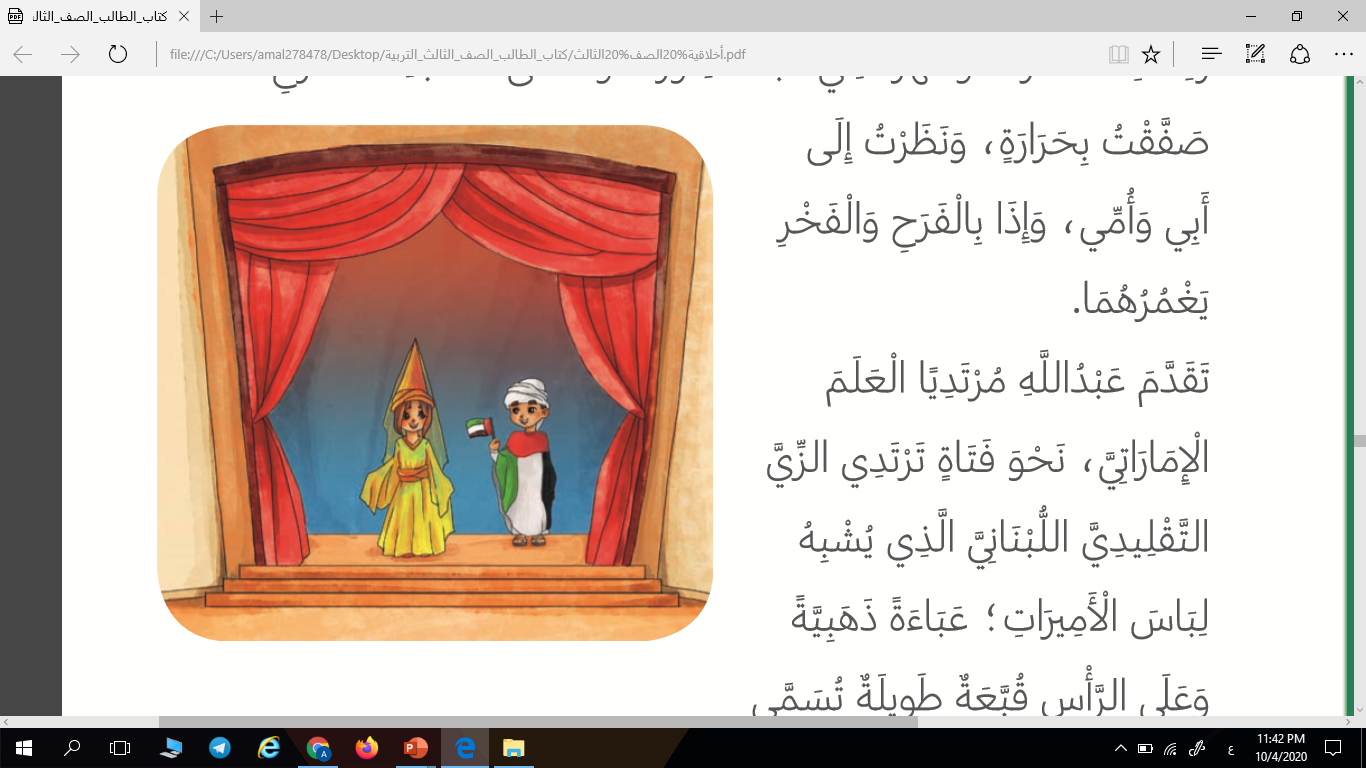 حان الآن وقت الاستماع للقصة يا أبطال
عرض قصة الدرس
أنا وعالمي – ملتقى الحضارات 
( المشهد الثاني )
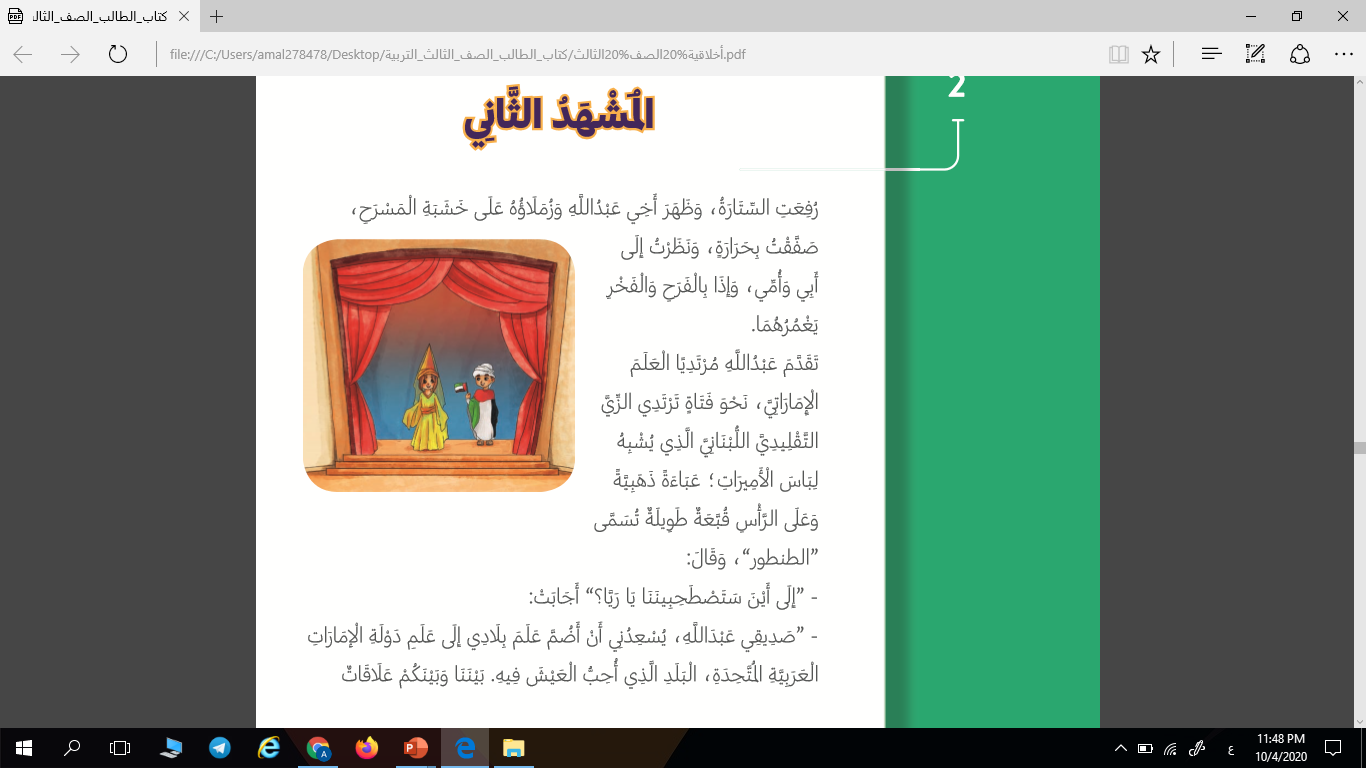 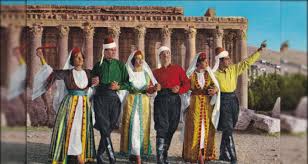 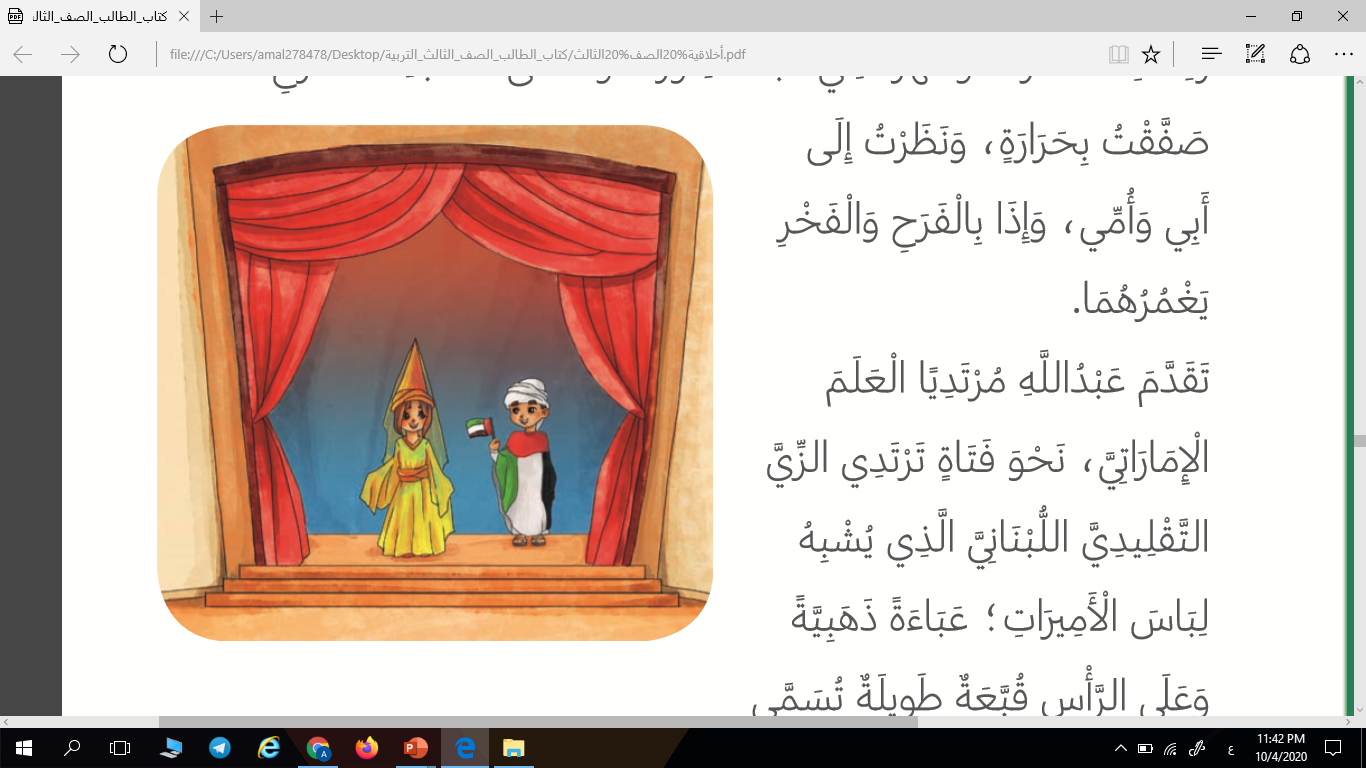 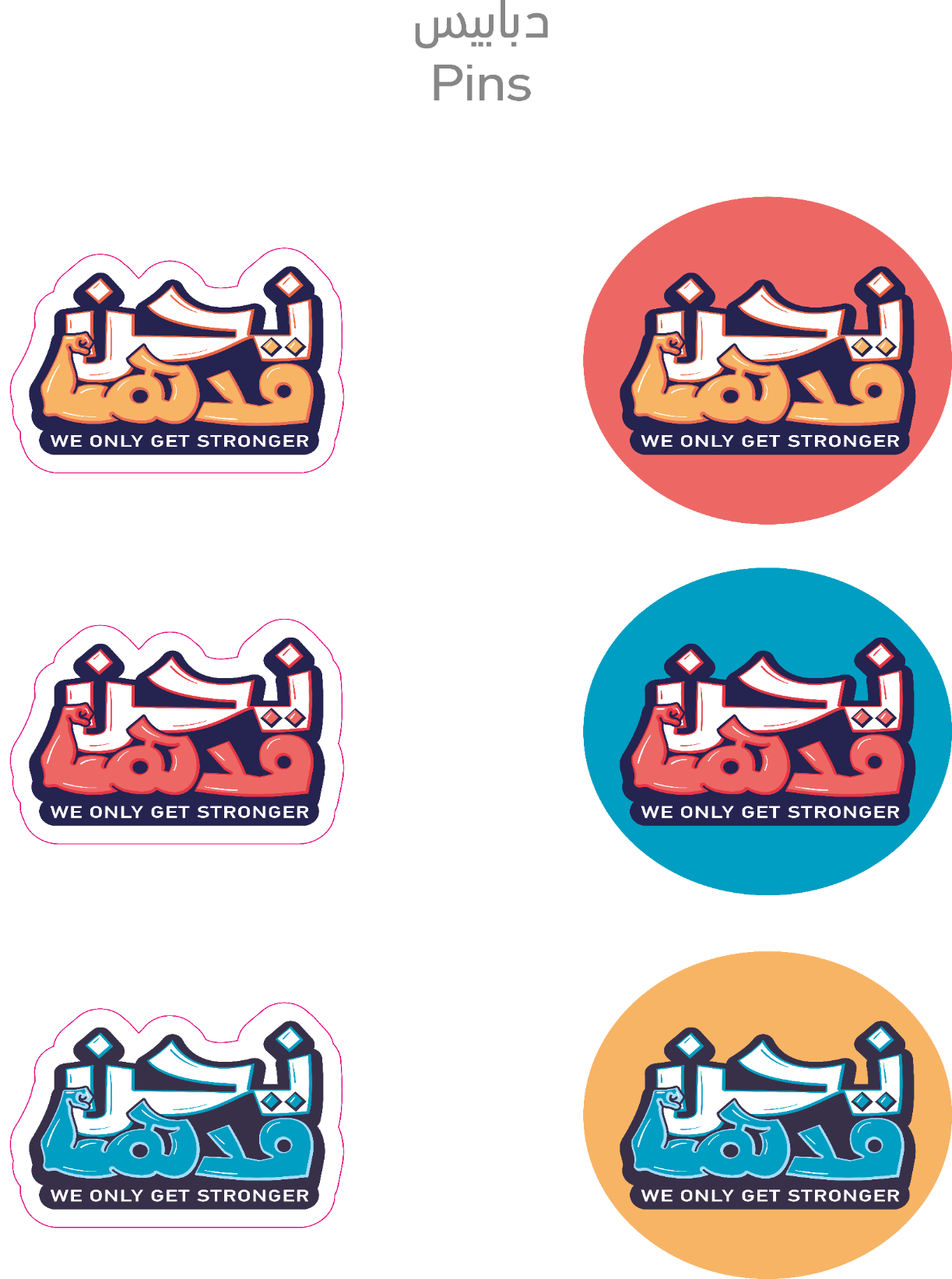 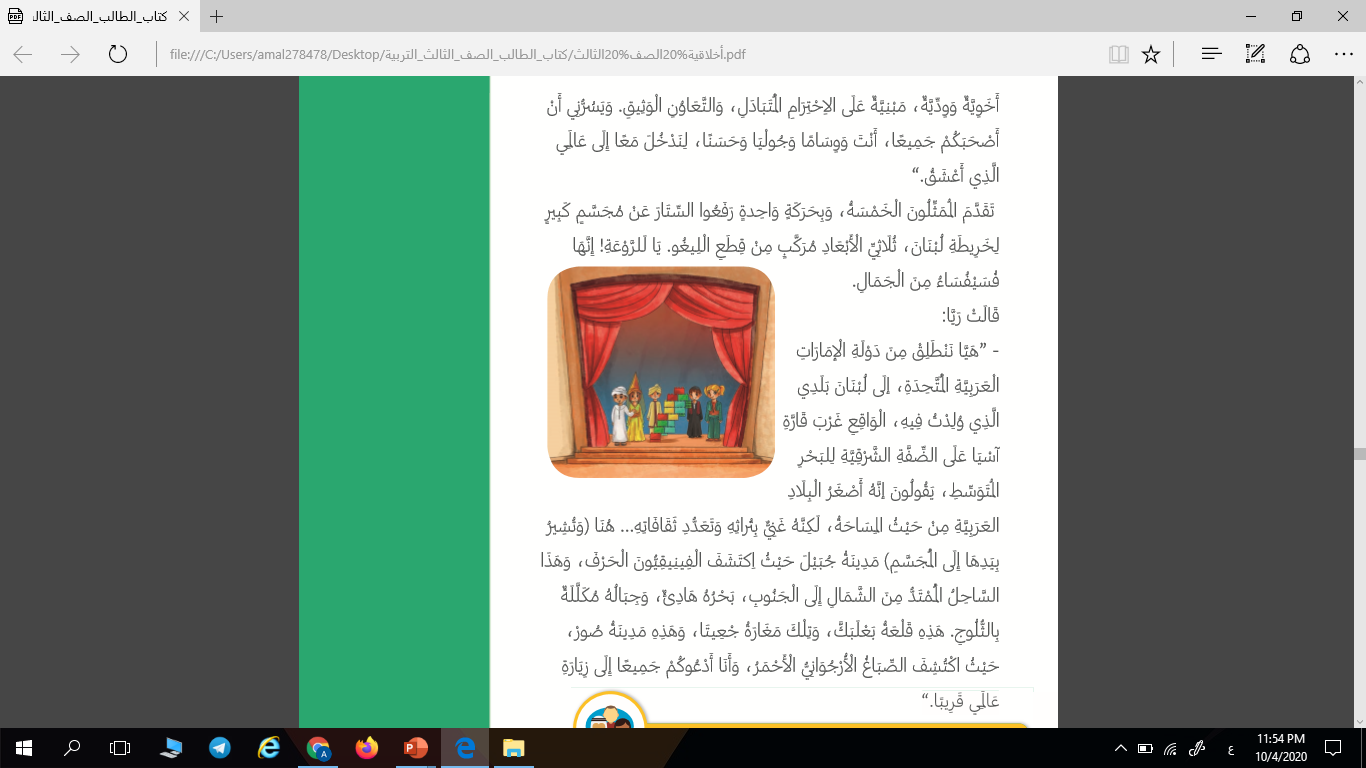 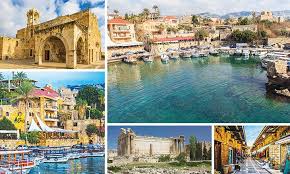 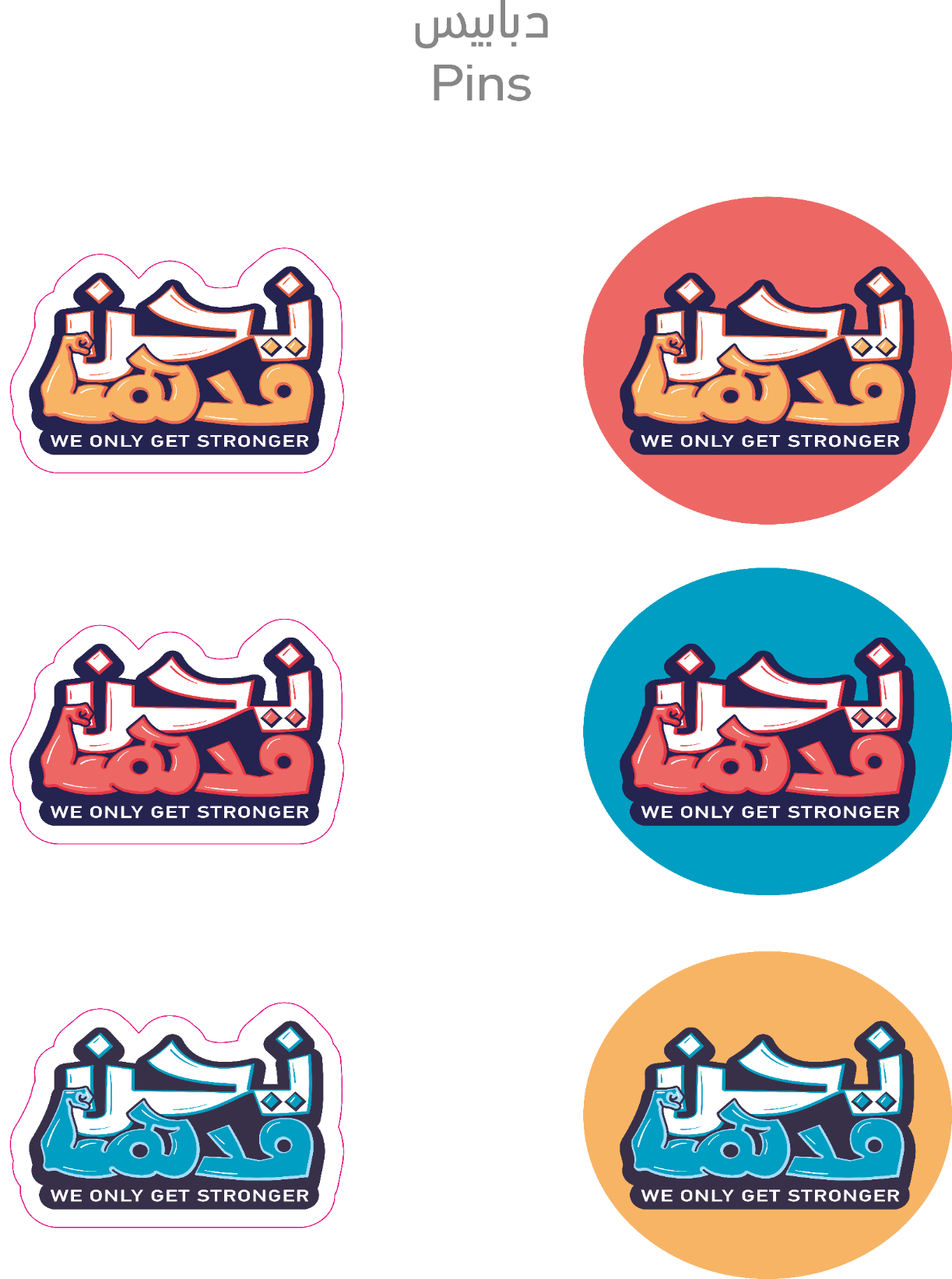 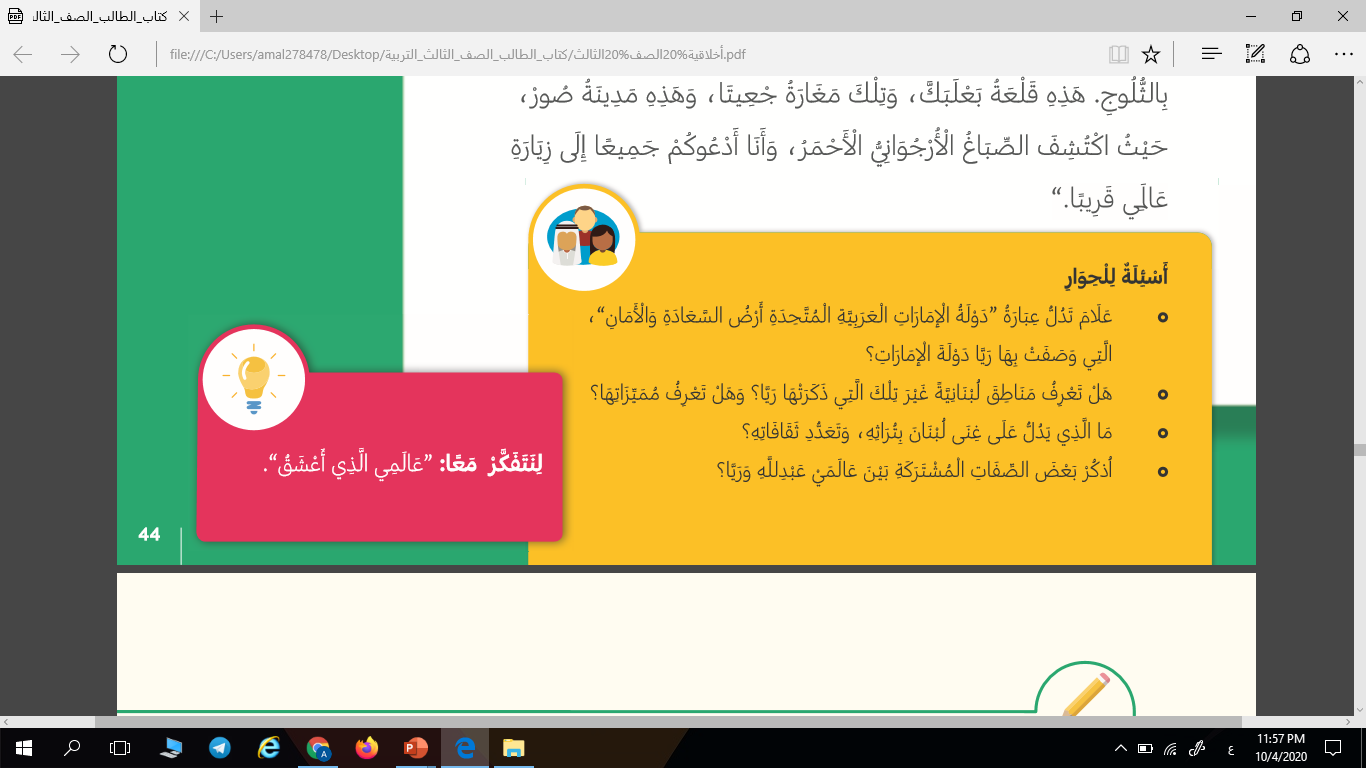 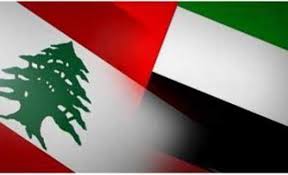 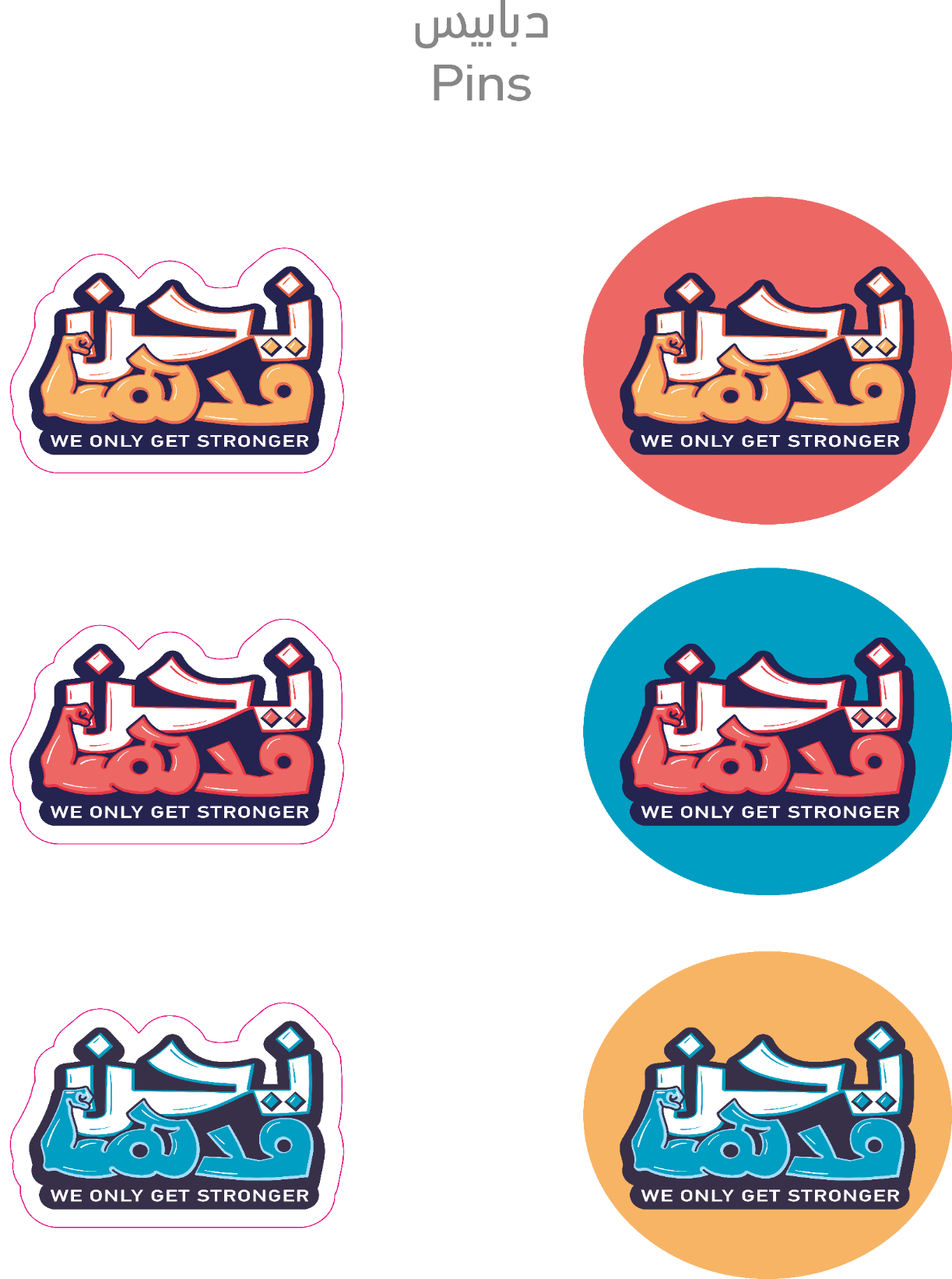 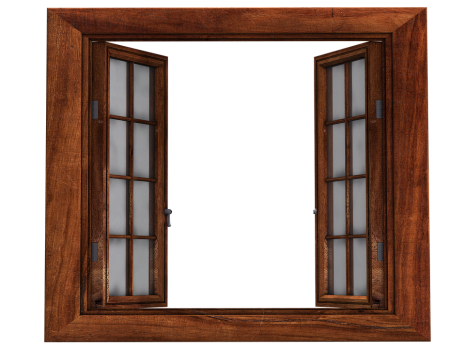 1- الإمارات بلد متنوع الثقافات حيث يوجد بها أكثر من 200 جنسية على أرضها .
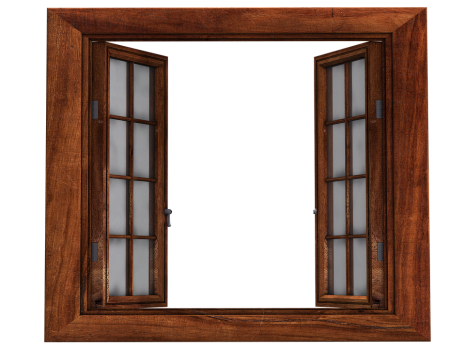 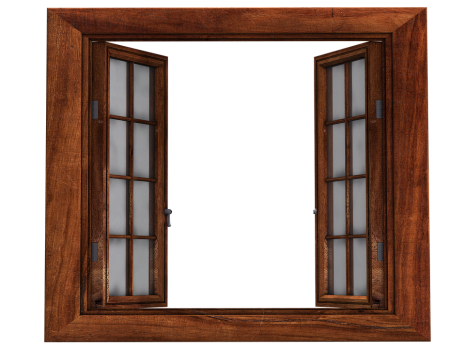 3- التنوع الثقافي في الإمارات يساهم في نشر قيم
التسامح والاحترام وثقافة قبول الآخرين
2- القرية العالمية في دبي دليل على التنوع  الثقافي
نوافذ المعرفة
للتنوع الثقافي في الإمارات
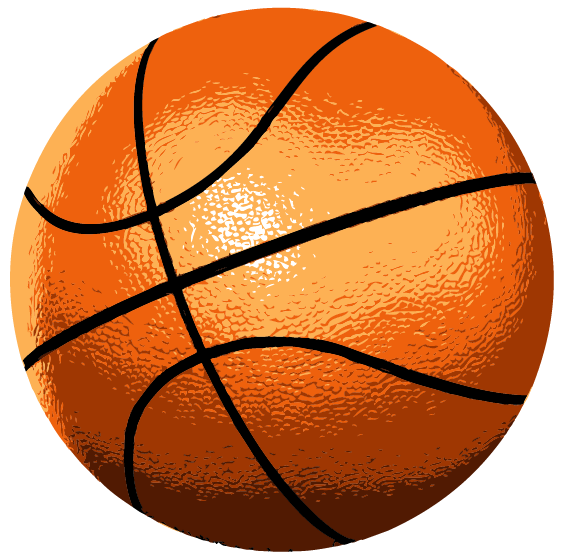 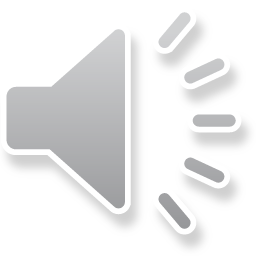 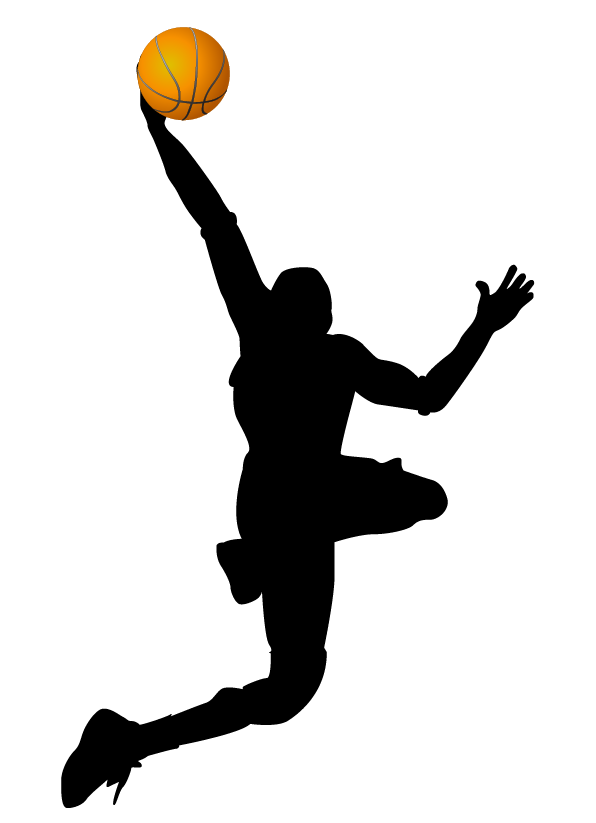 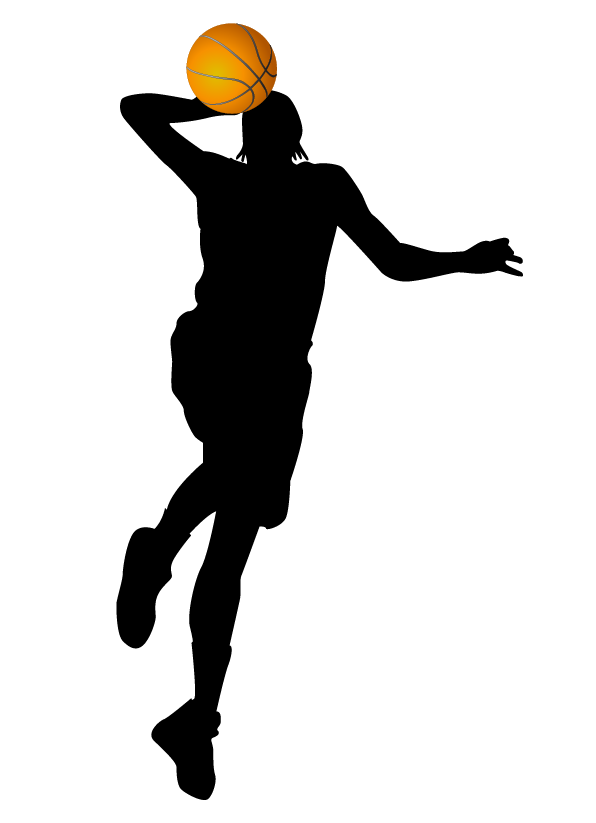 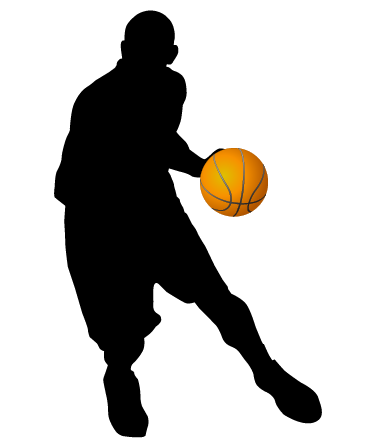 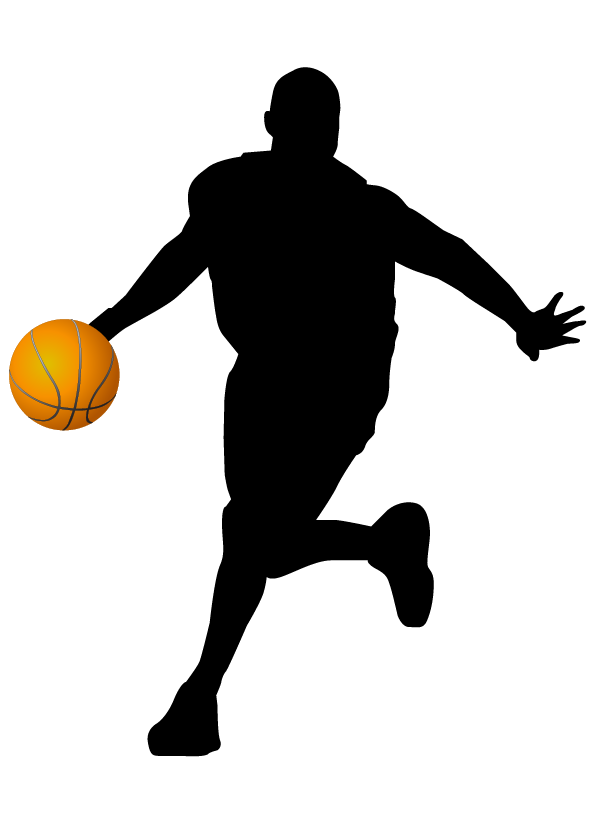 مسابقه اختبر معلوماتي
ابدأ
من أي بلد  (ريا )
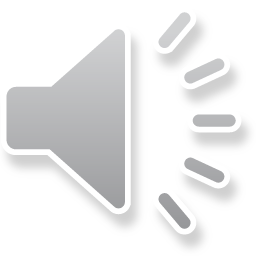 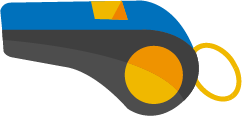 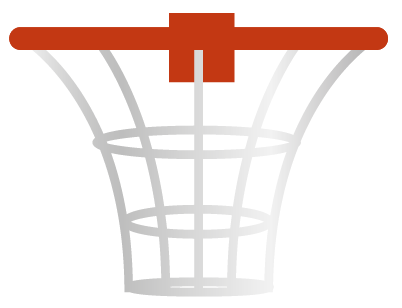 التالي
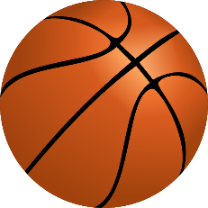 لبنان
الإمارات
مصر
من الأماكن المشهورة في لبنان
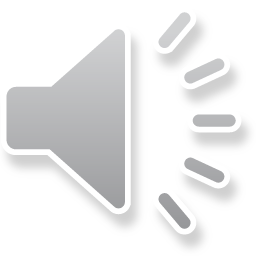 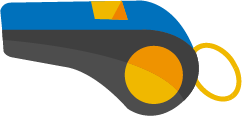 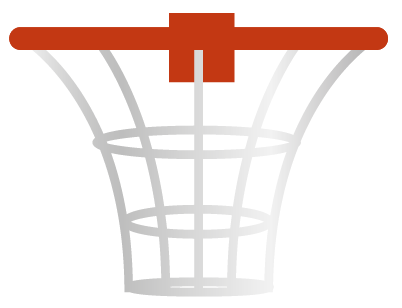 التالي
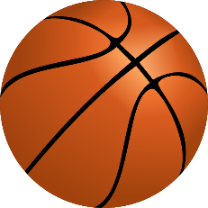 الإهرامات
مغارة جعيتا
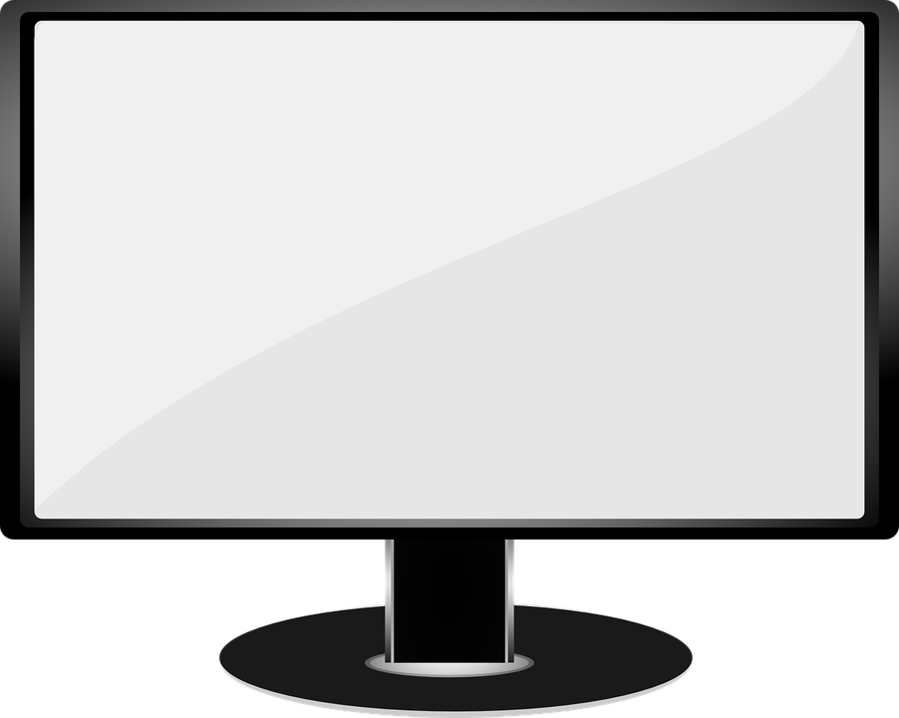 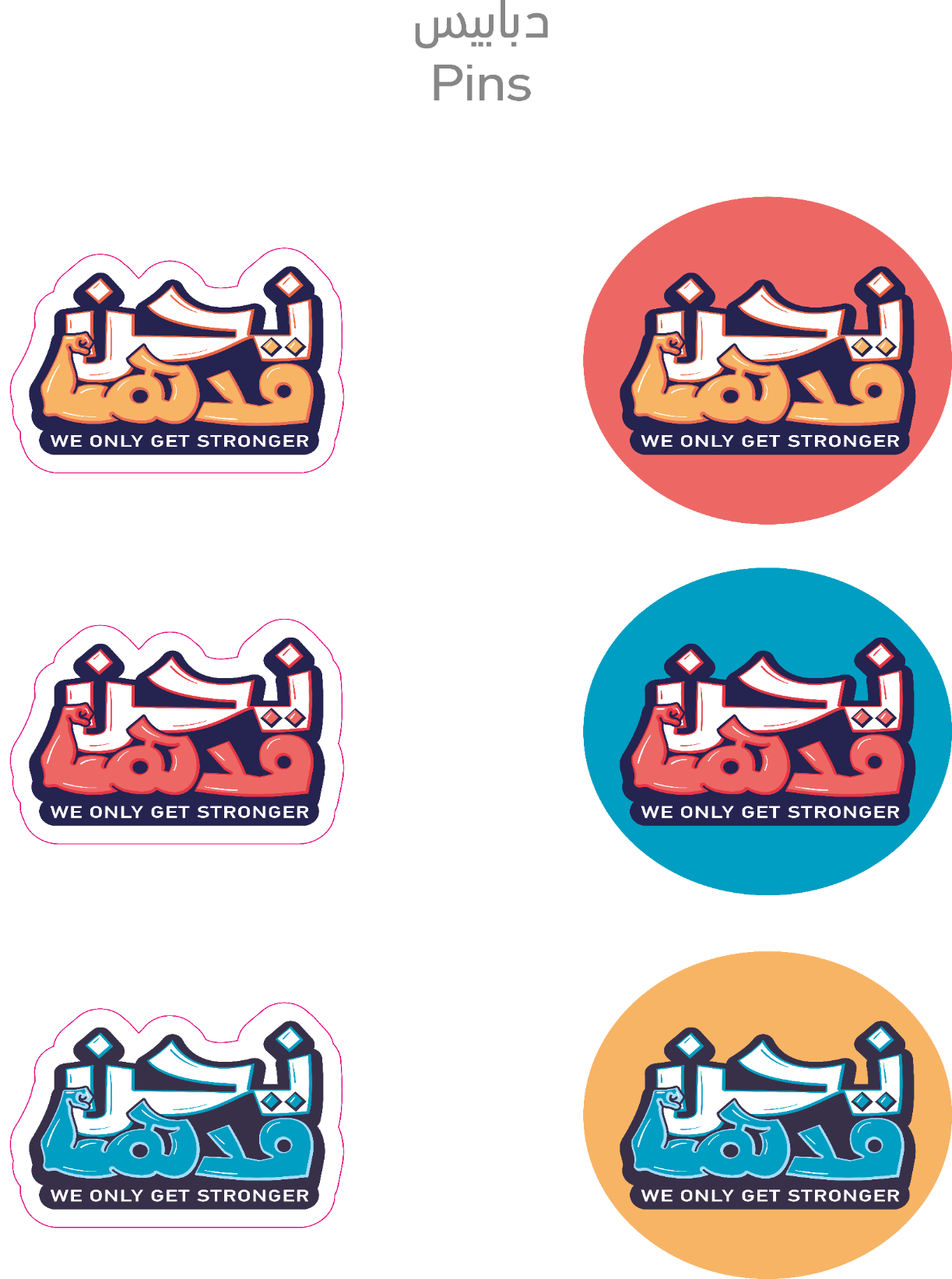 نستمع ونستمتع يا أبطال
عبر عن ما هو مهم بالنسبة إليك في :-
منزلك أو أسرتك
مدرستك أو أصدقائك
وطنك
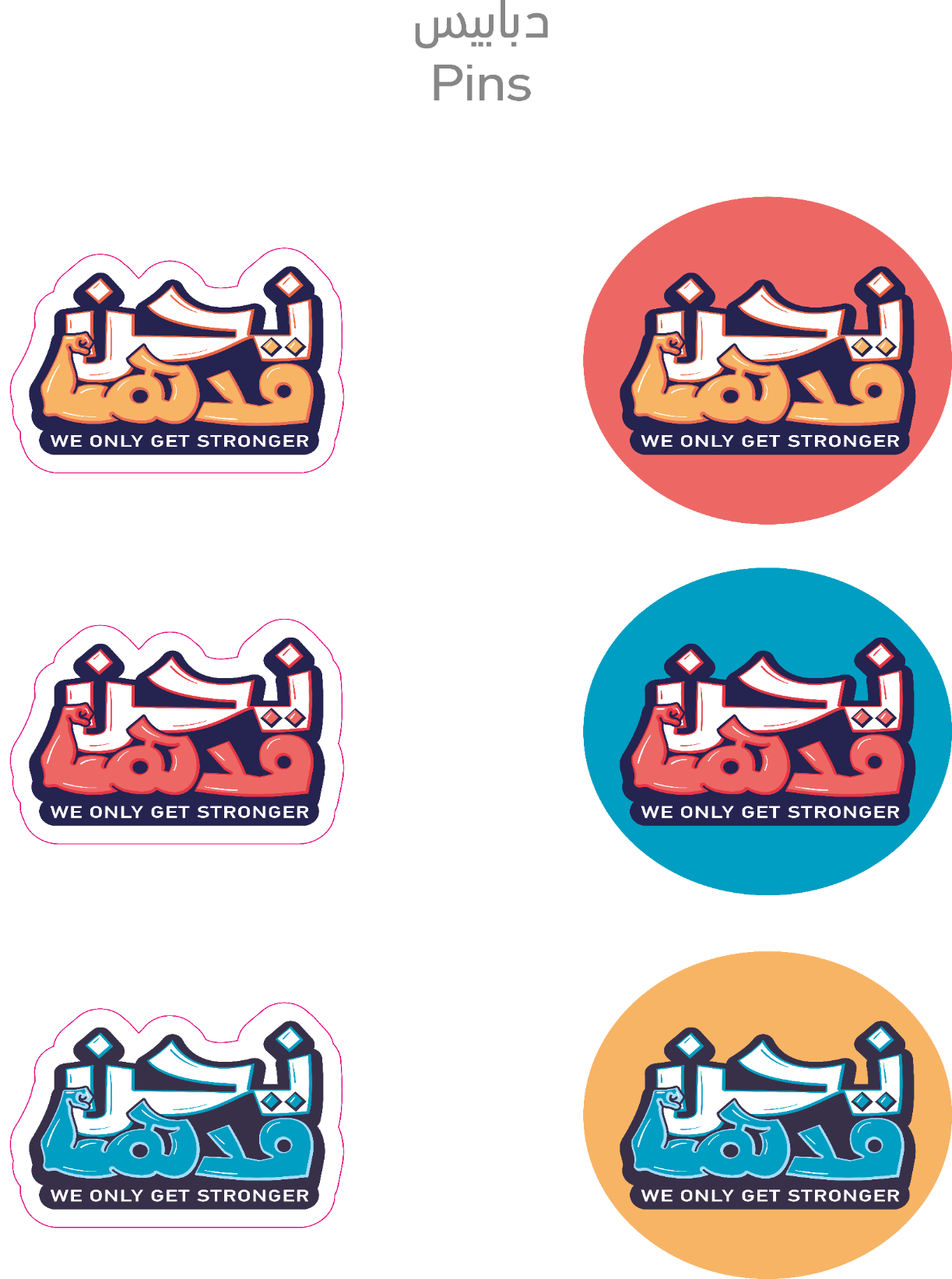 مهارات القرن 21
التعبير عن الرأي
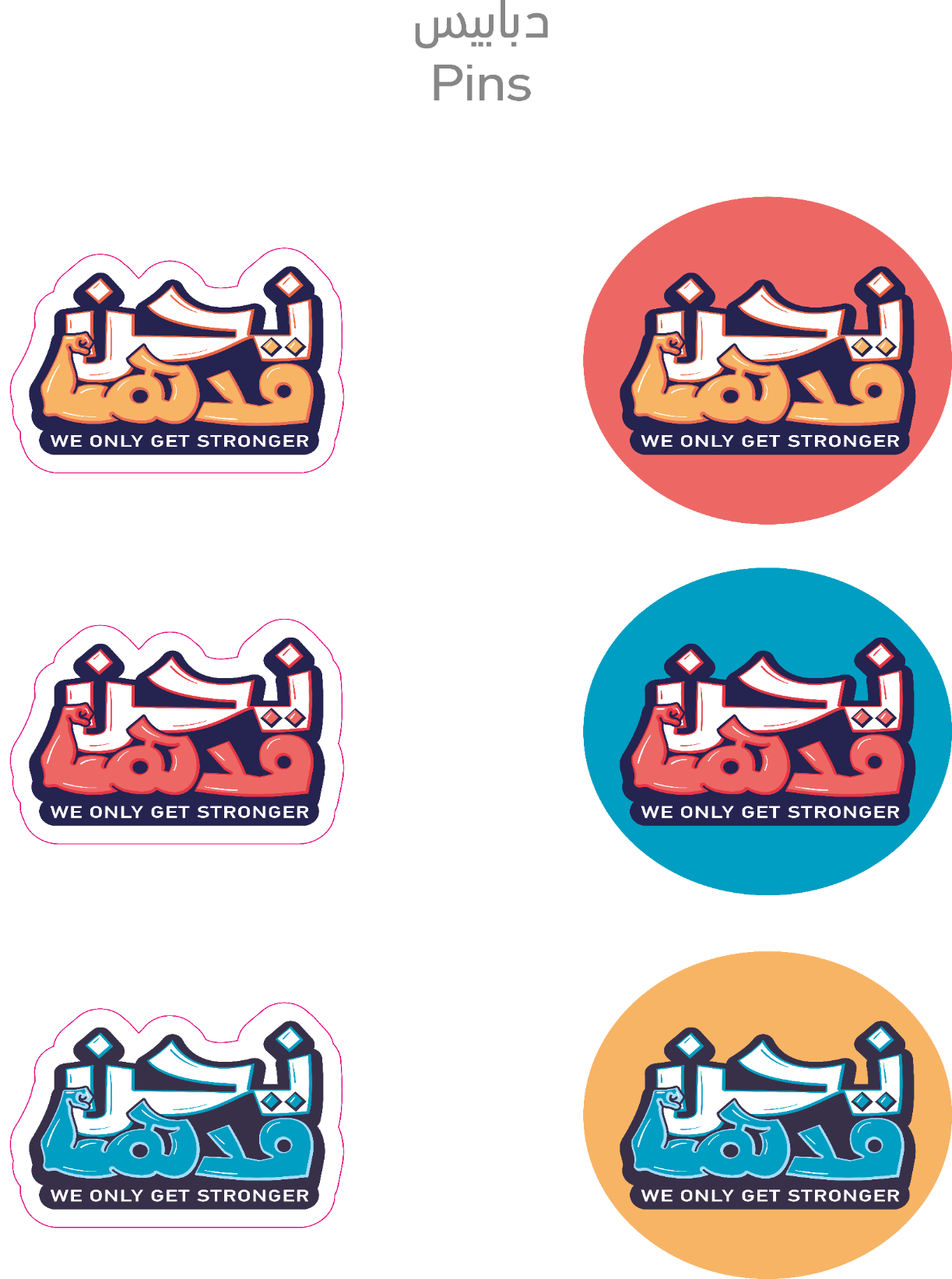 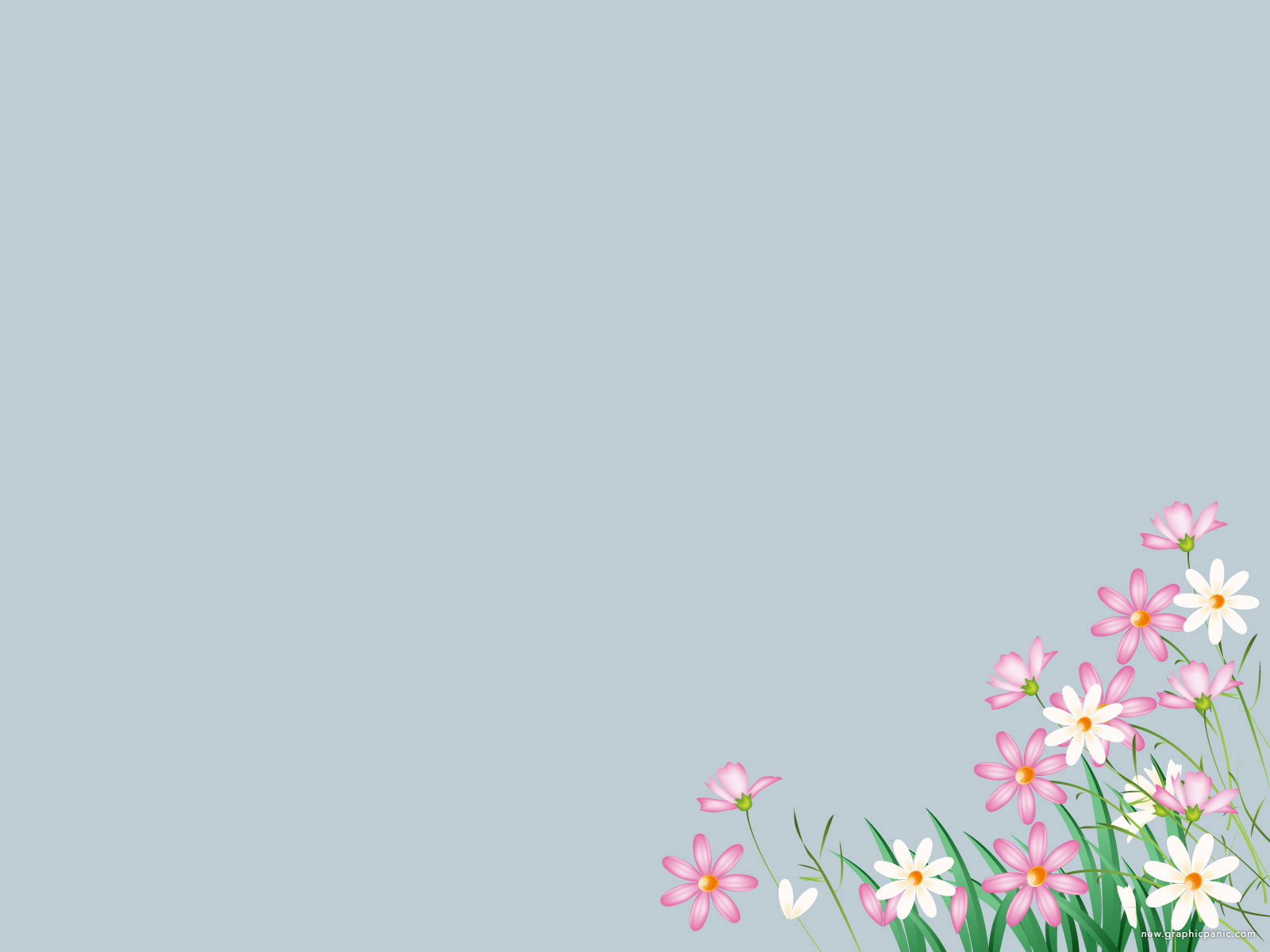 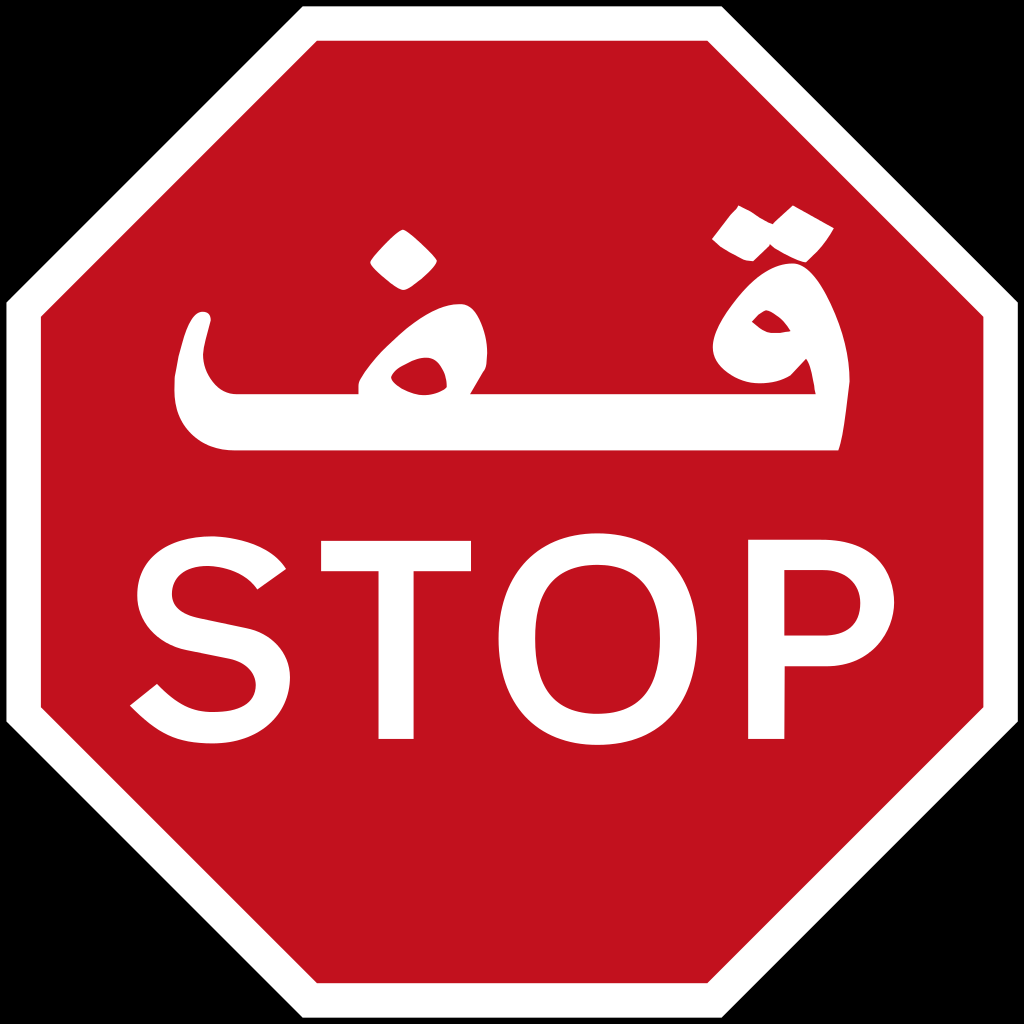 فكر معي
ما دورك إتجاه وطنك وأنت على مقاعد الدراسة؟
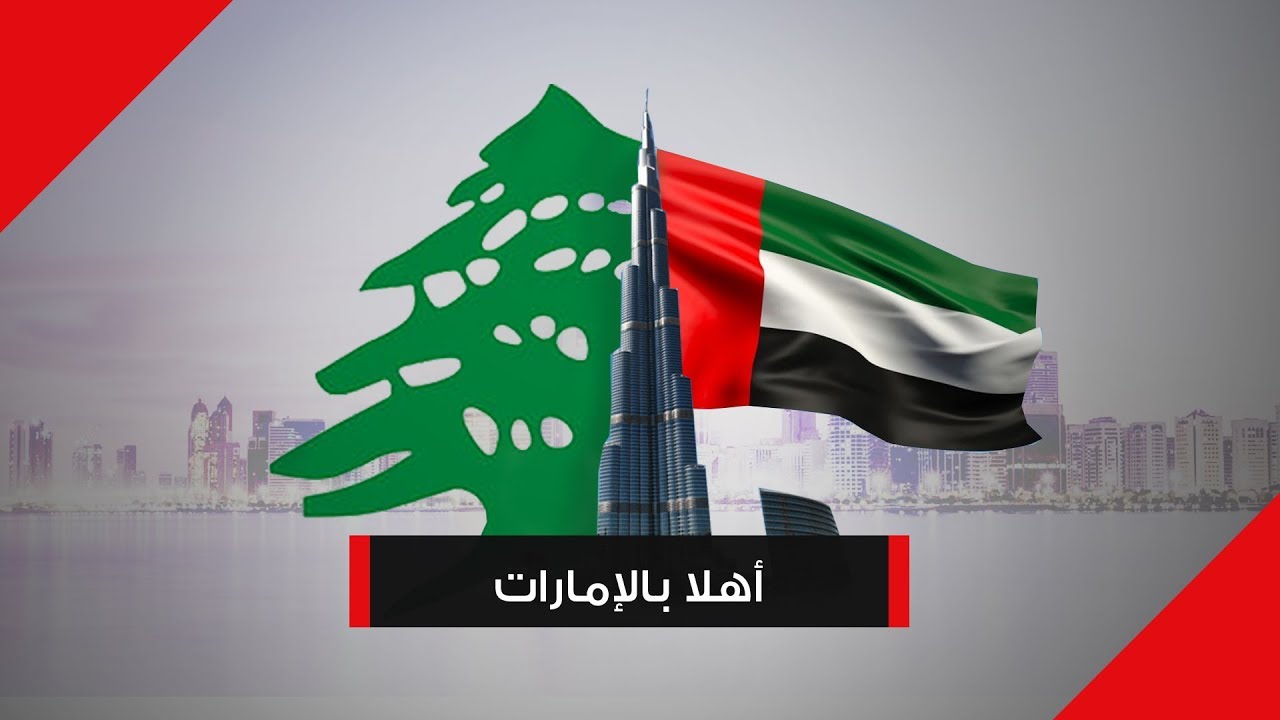 إلى
من
الإمارات
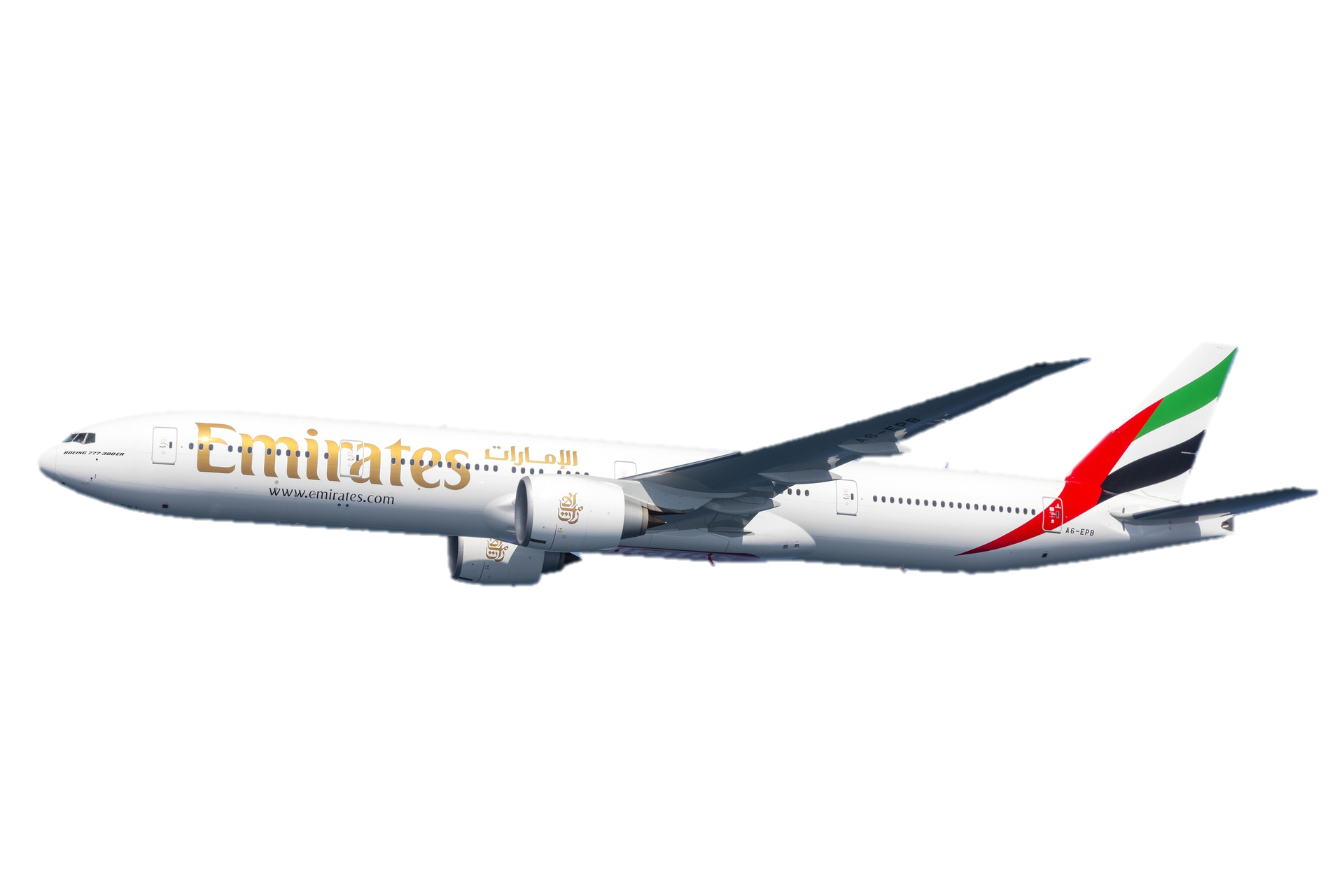 لبنان
رحلة إلى التعرف على لبنان
إنطلاق
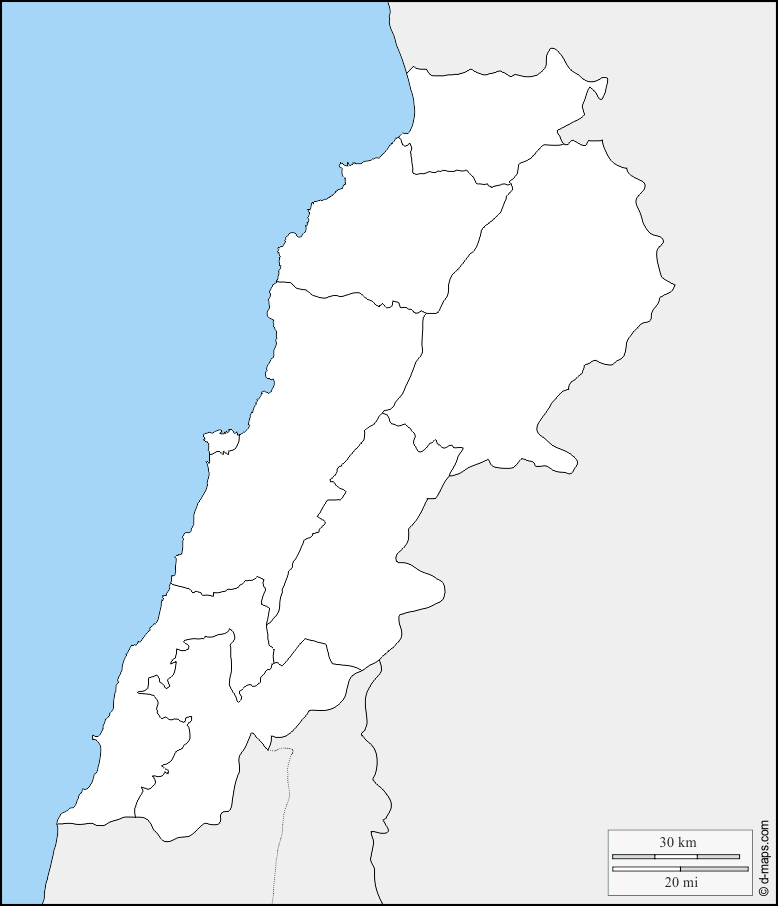 عكار
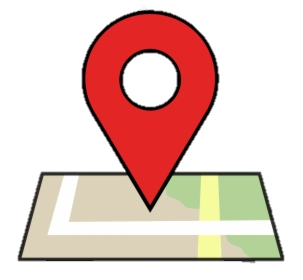 طرابلس
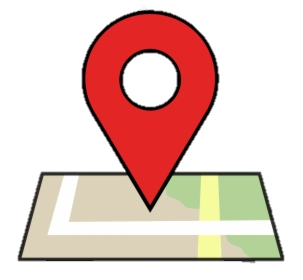 جبيل
بعلبك
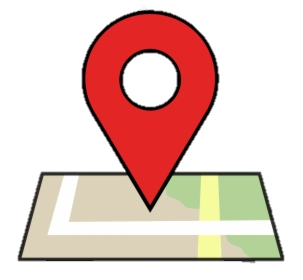 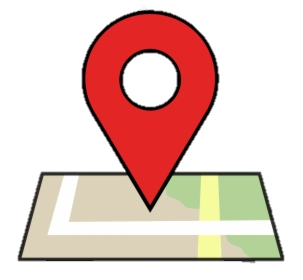 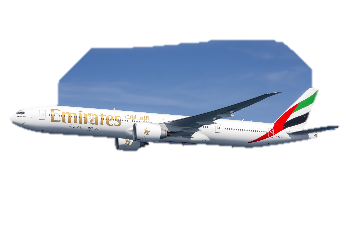 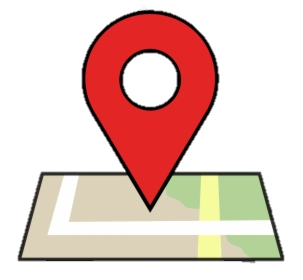 العاصمة:
بيروت
البقاع
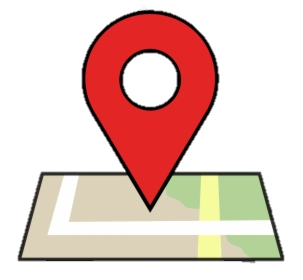 النبطية
صور
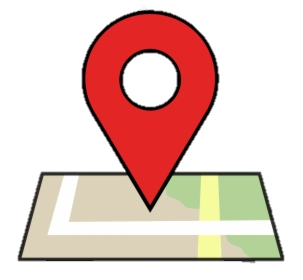 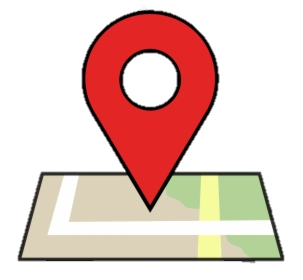 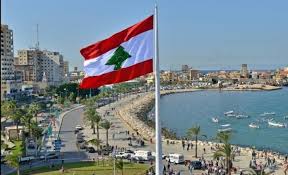 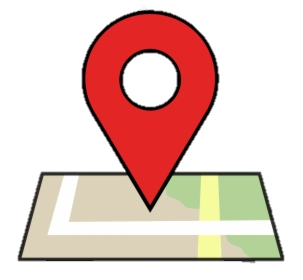 العاصمة:
بيروت
النشيد
الوطني
اللبناني
العودة إلى خريطة لبنان
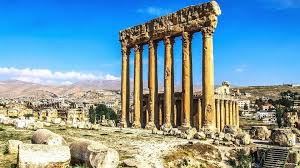 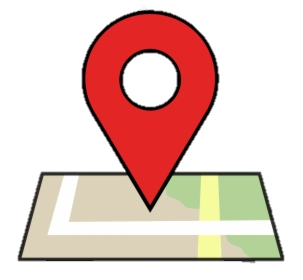 من هو رئيس لبنان؟
البقاع
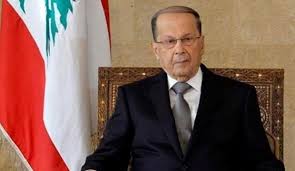 معـلومات
عن 
الـمملكة
العربية
السعودية
الرئيس ميشال عون
العودة إلى خريطة لبنان
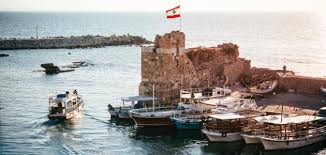 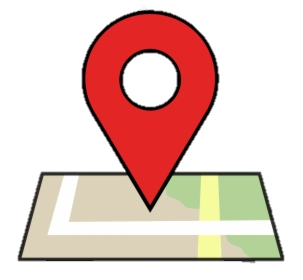 طرابلس
مـا هي عملة لبنان؟
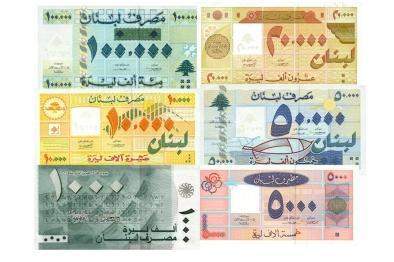 معـلومات
عن 
لبنان
العودة إلى خريطة لبنان
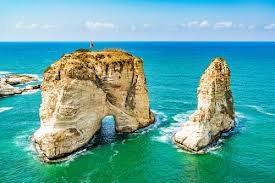 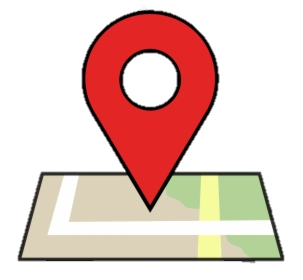 مدينة جبيل
ما اسم المدينة التي اكتشف فيها الحرف؟
معـلومات
عن 
لبنان
مدينة جبيل
العودة إلى خريطة لبنان
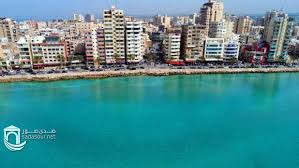 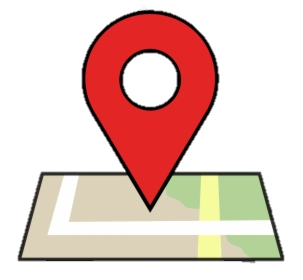 بعلبك
مـا اسم القلعة الأثرية في لبنان؟
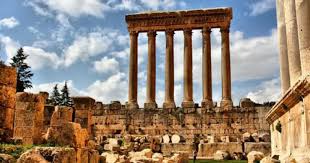 معـلومات
عن 
لبنان
قلعة بعلبك
العودة إلى خريطة لبنان
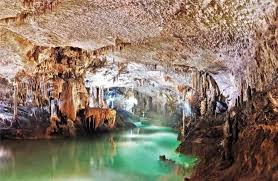 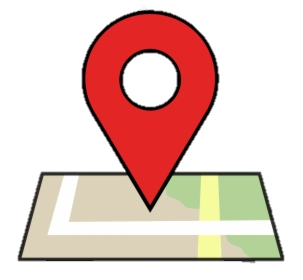 النبطية
مغارة تعتبر من أشهر كهوف ومغارات لبنان؟
معـلومات
عن 
لبنان
مغارة جعيتا
العودة إلى خريطة لبنان
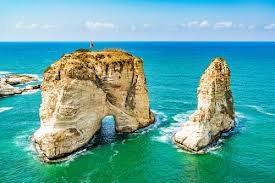 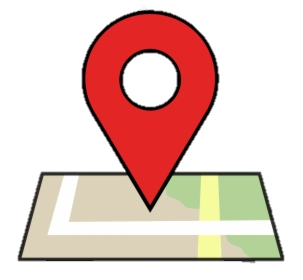 صور
على ما ترمز شجرة الأرز فـي شعار لبنان؟
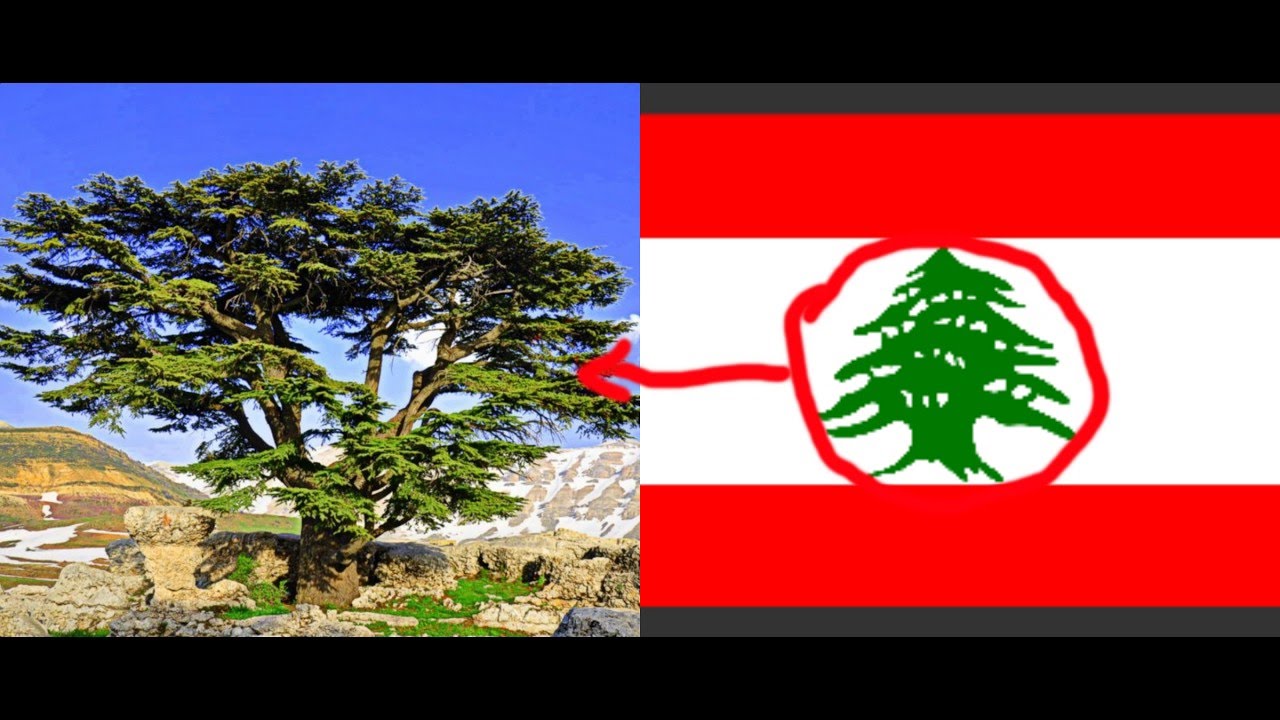 معـلومات
عن 
لبنان
ترمز إلى القداسة والخلود والصمود والعراقة
العودة إلى خريطة لبنان
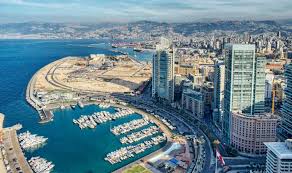 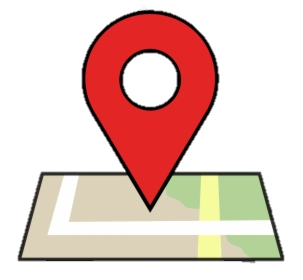 عكار
مـتى يصـادف يوم الاستقلال اللبناني؟
معـلومات
عن 
لبنان
22 \ نوفمبر
العودة إلى خريطة لبنان
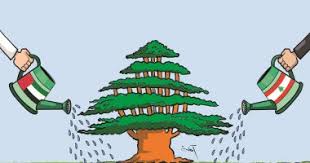 بِطاقة الخُروج
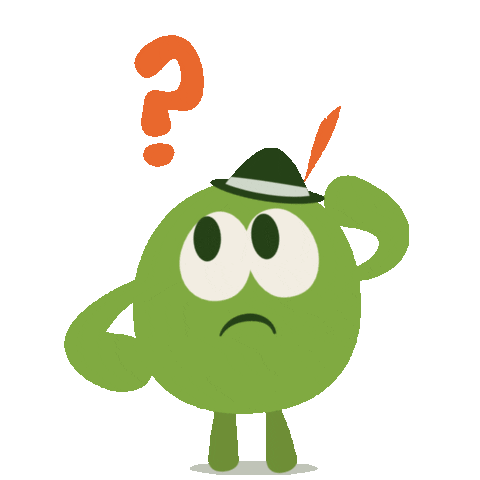 ماذا تَعلّمت الْيَوم؟
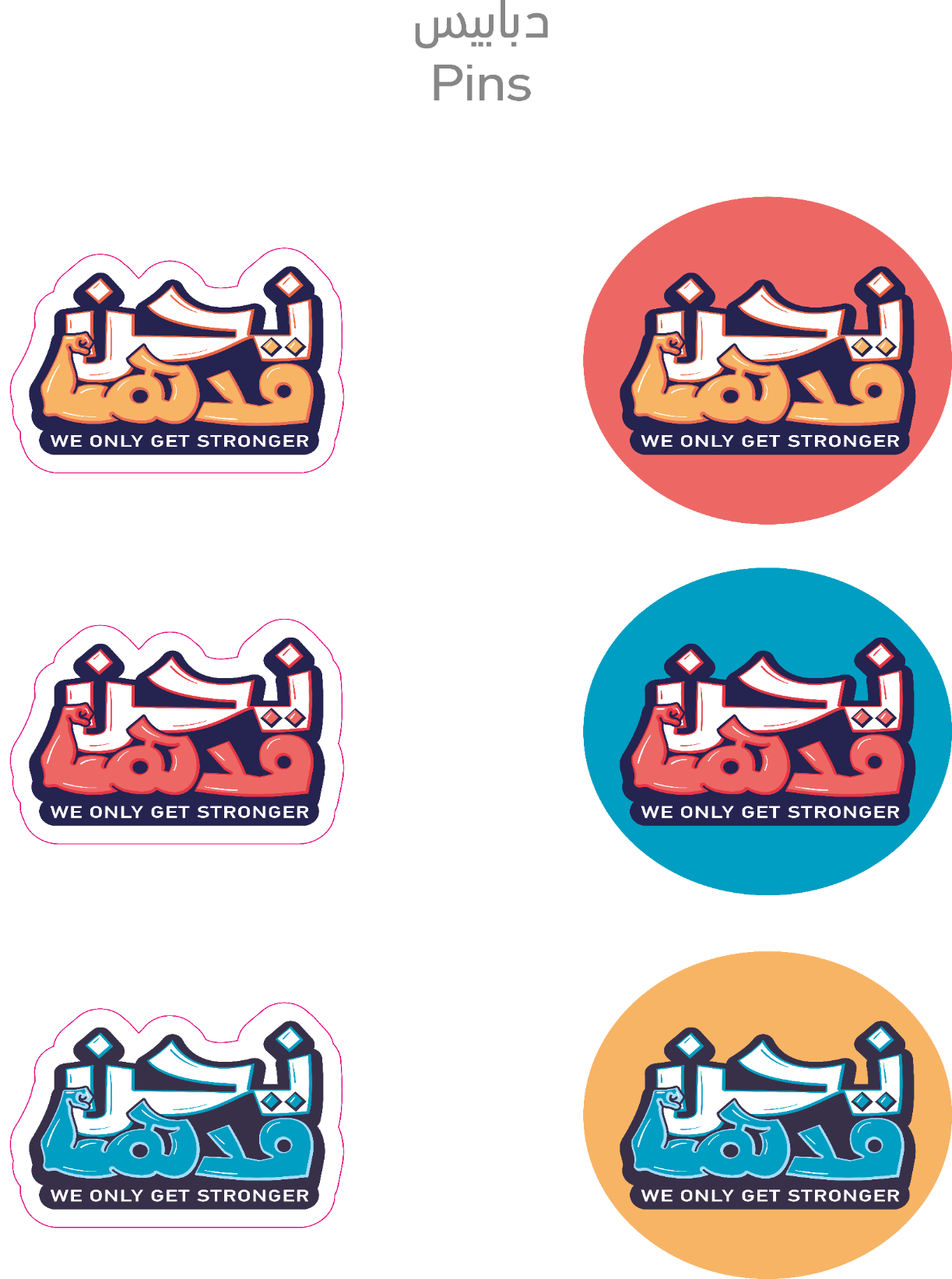 فخورة بكم يا أبطالي الصغار ! 
شكراً على مجهودكم اليوم !
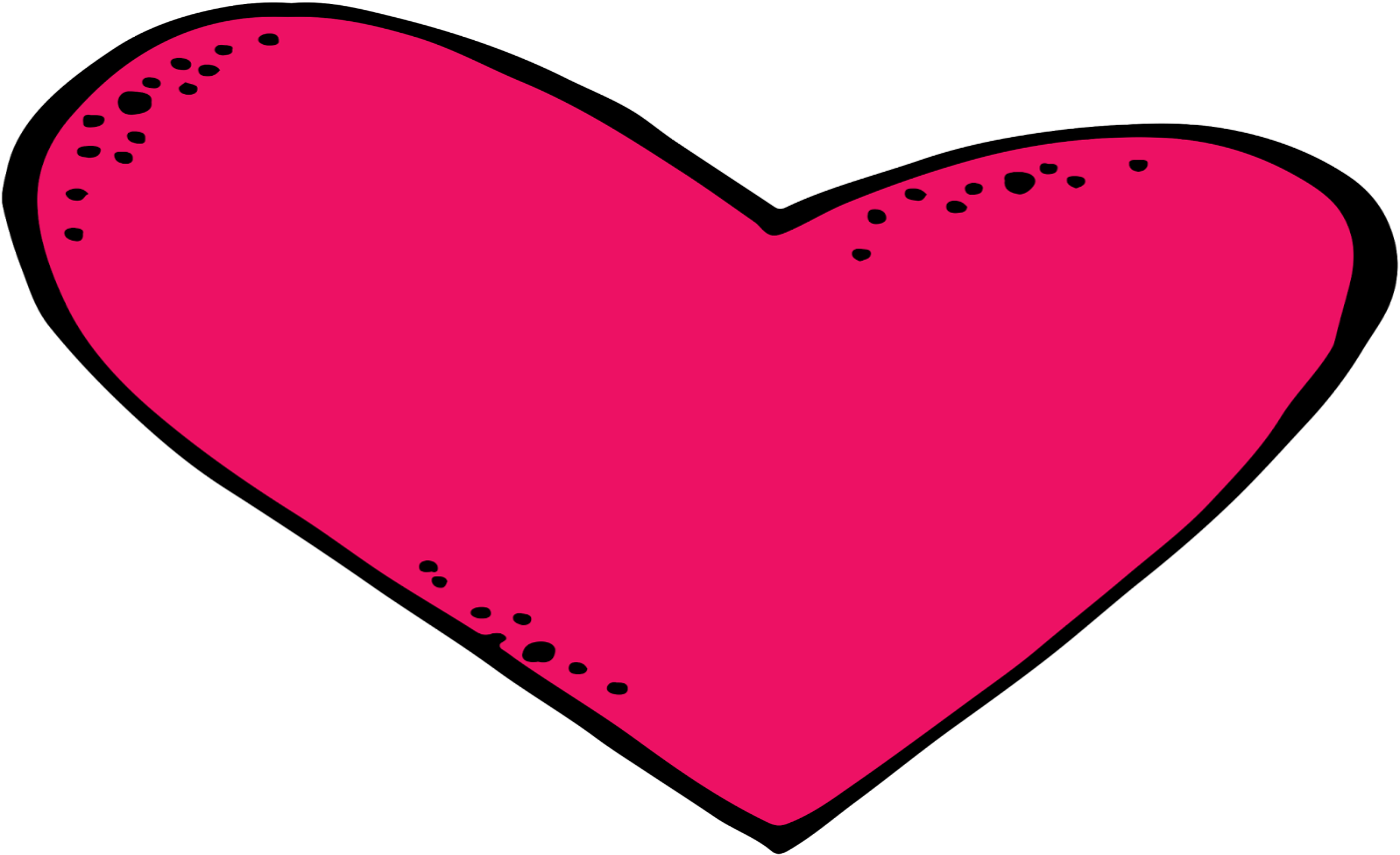 شكراً لكل أم
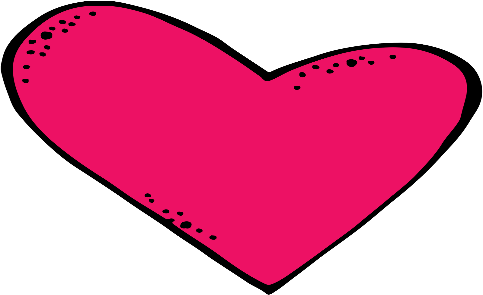 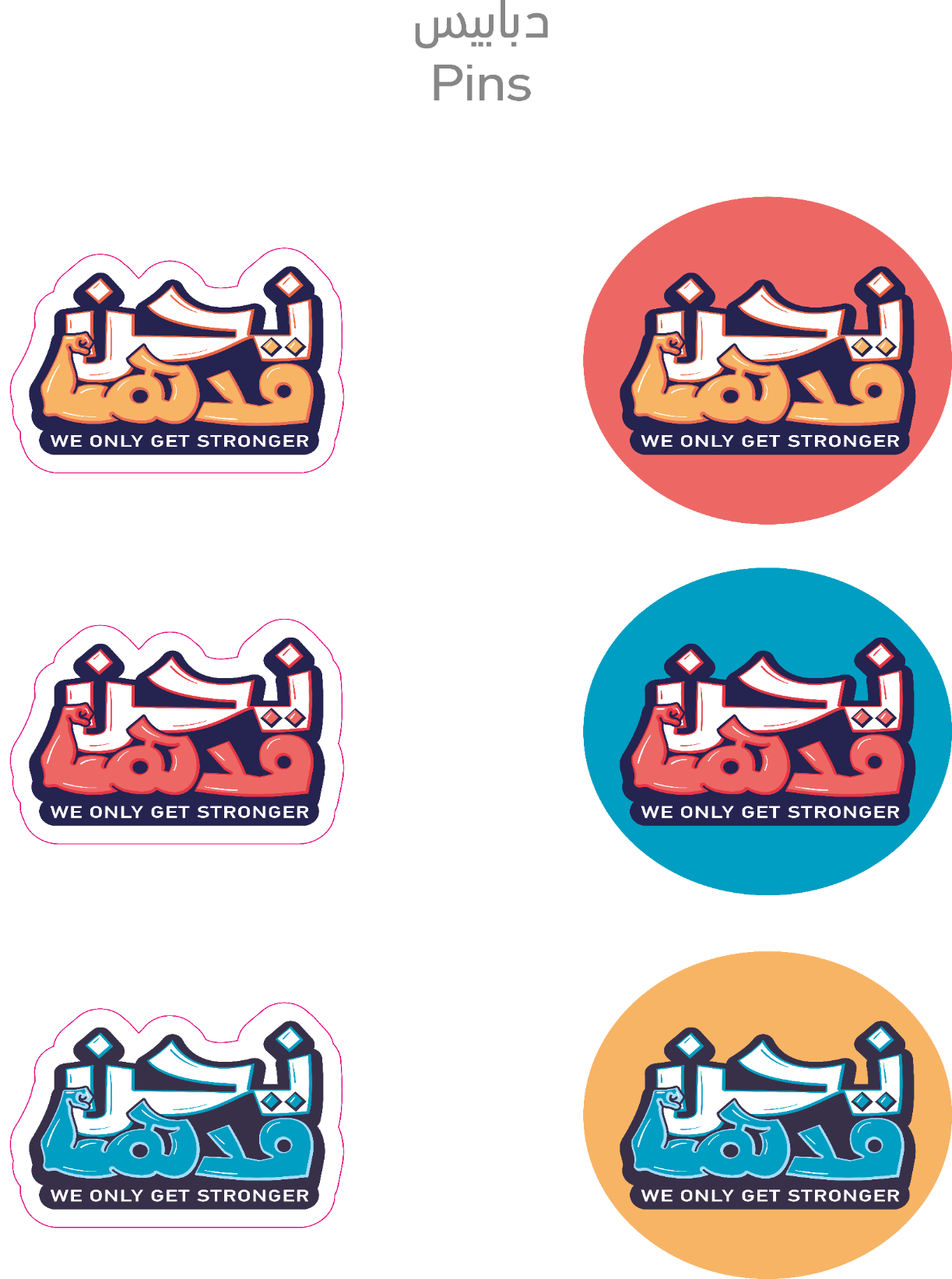 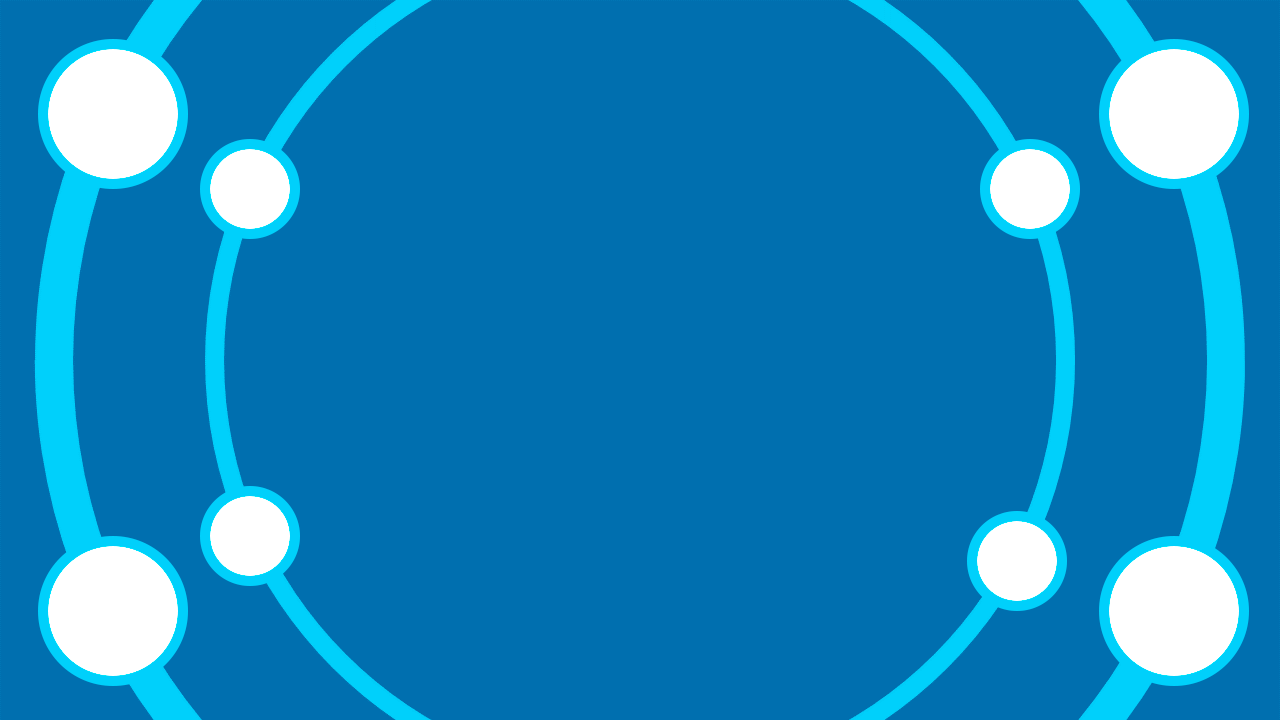 تذكر
جاوب
بلد تحب السفر إليه
اذكر دولة خليجية
SPIN
أشهر طبق سلطة في بلاد الشام
اذكر دولة خليجية
أهم معلم في دولة الامارات
أشهر أكلة سعودية
ركز
تميز
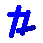 tekhnologic
[Speaker Notes: 6 Segments]